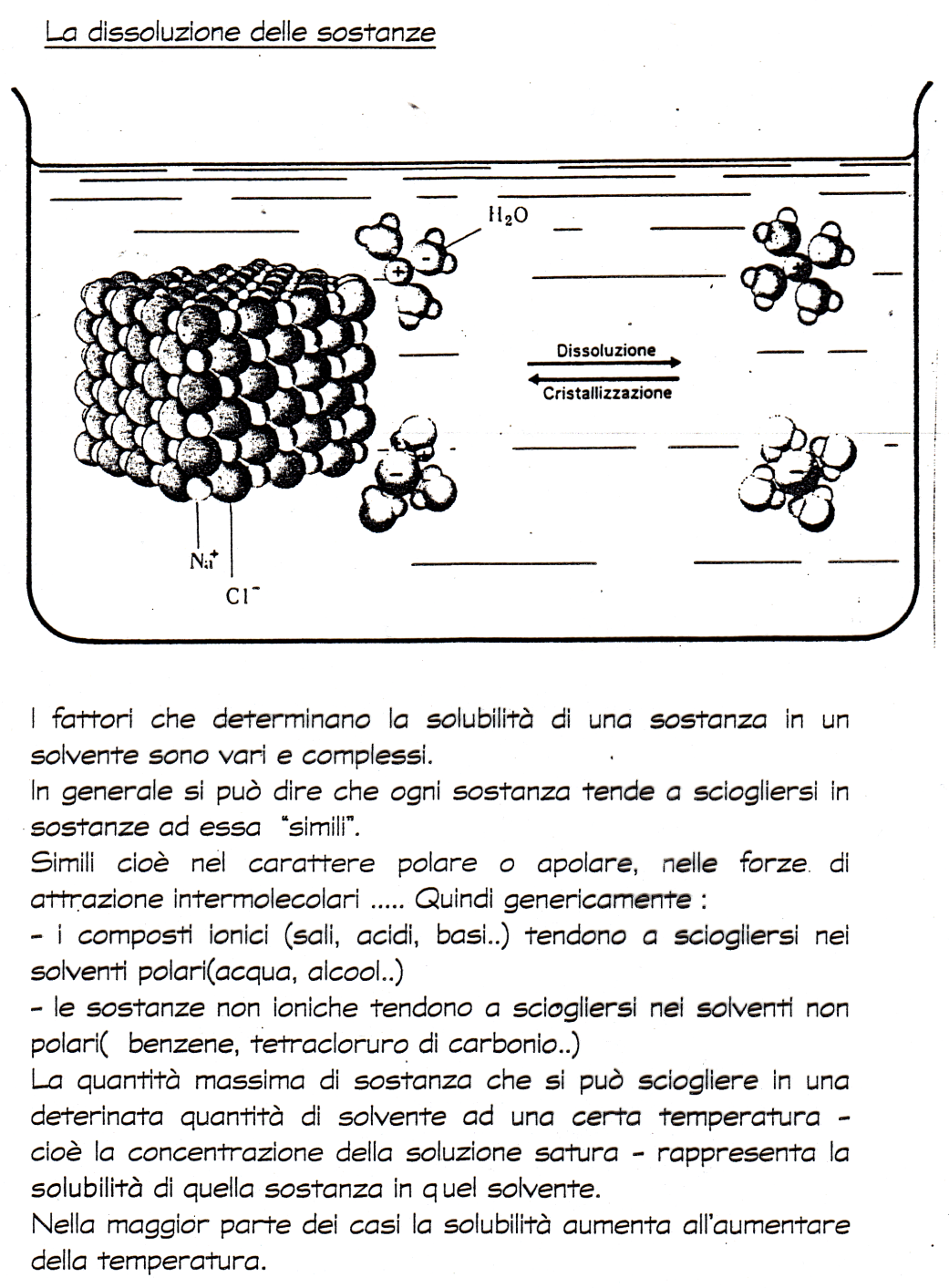 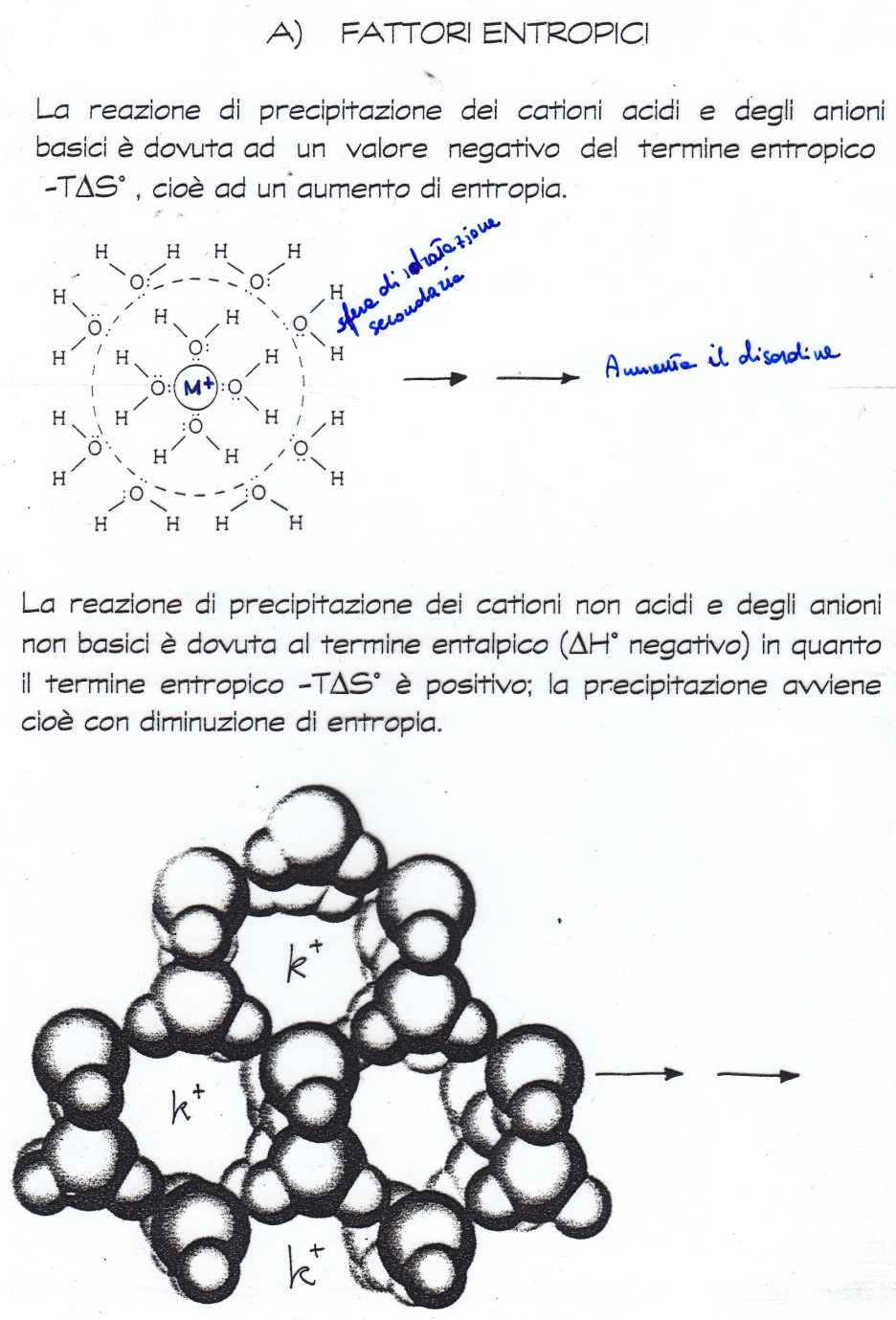 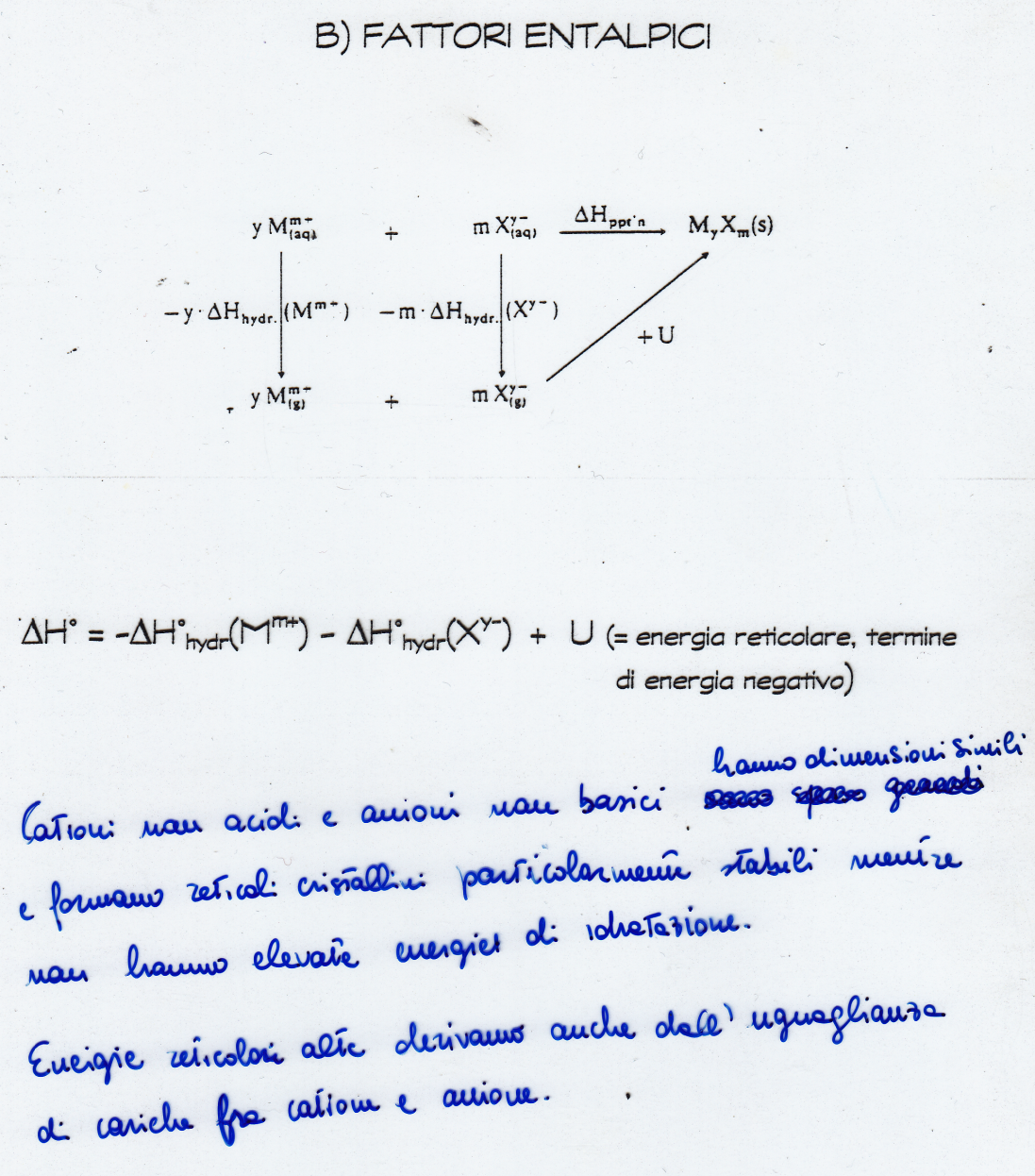 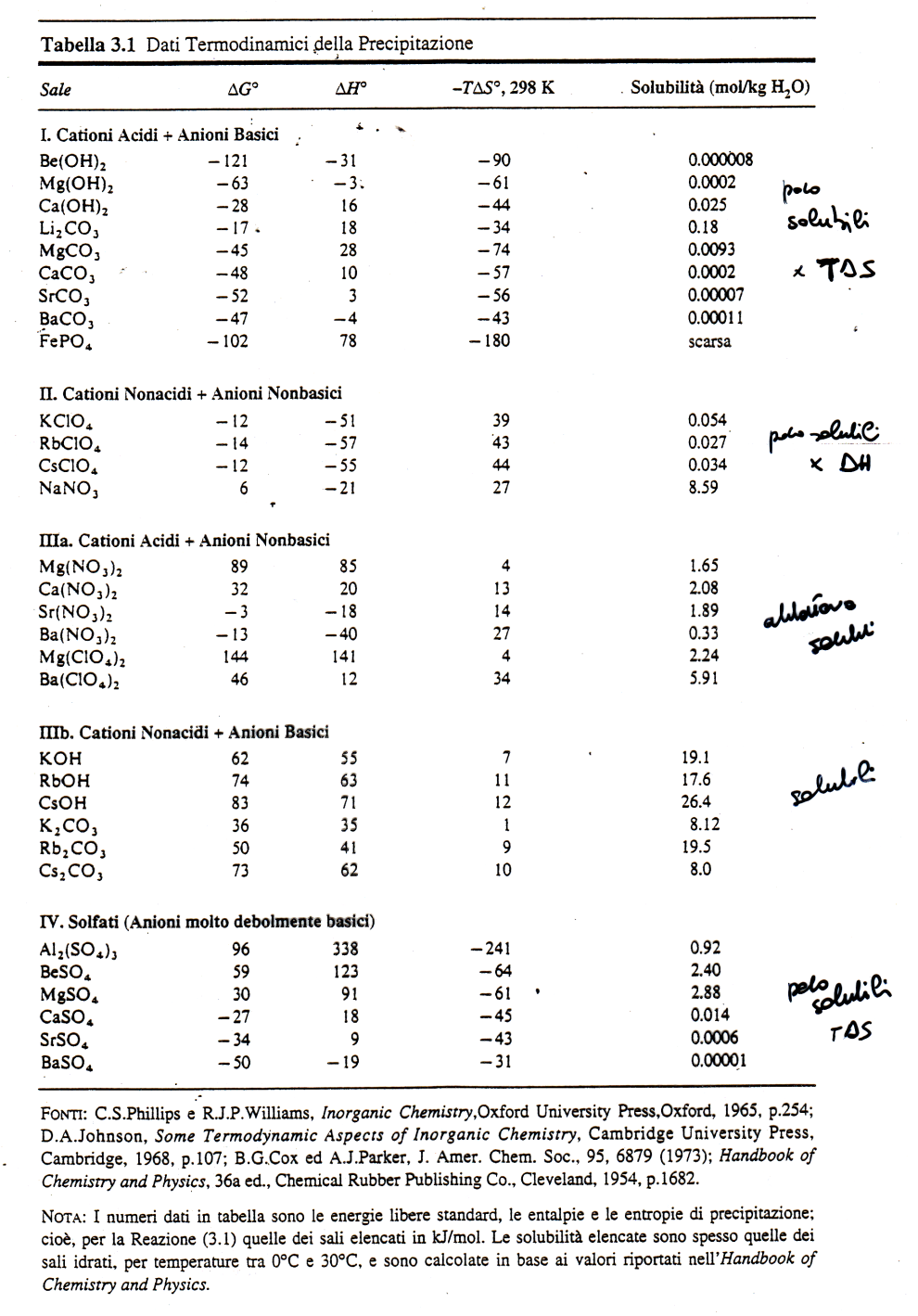 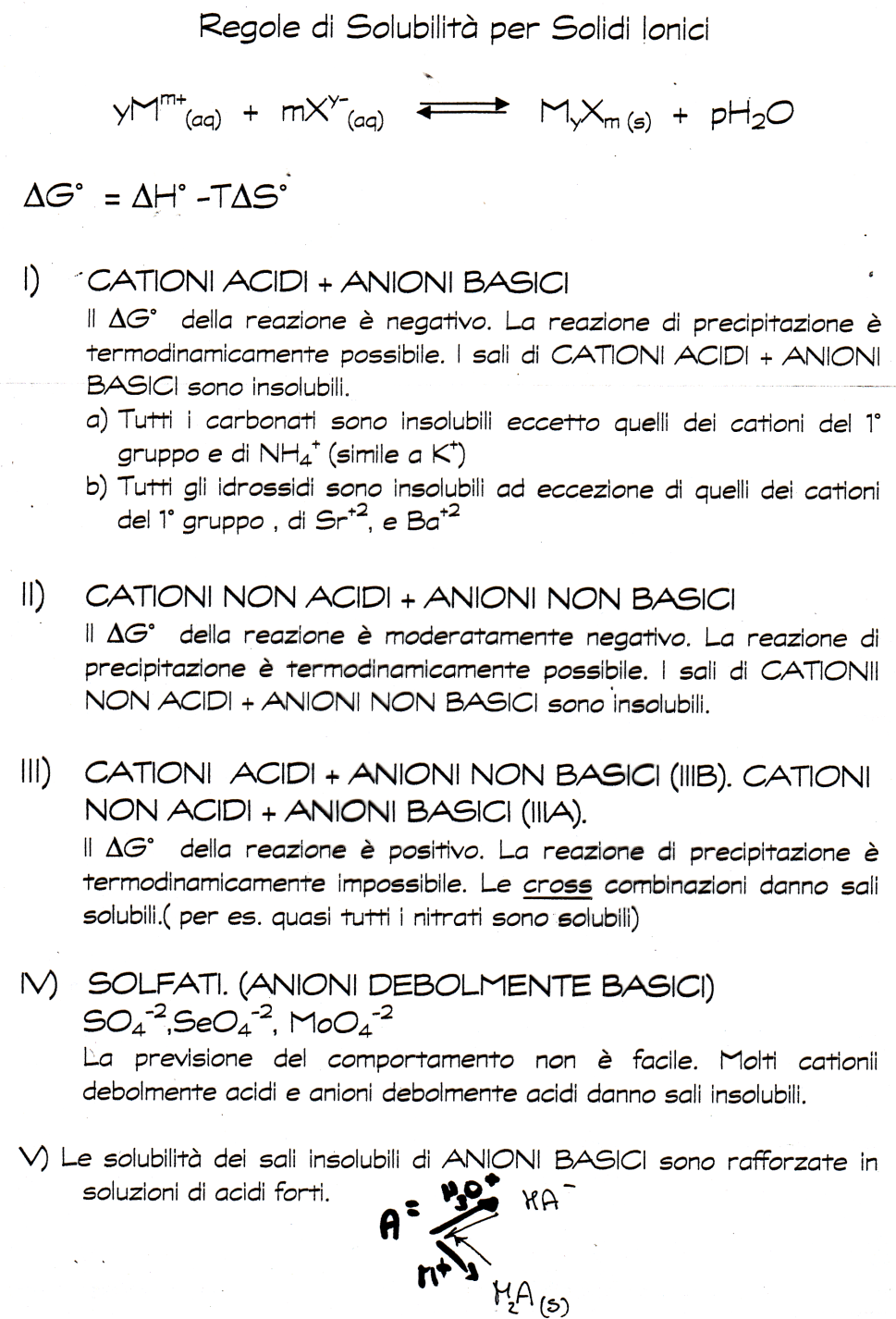 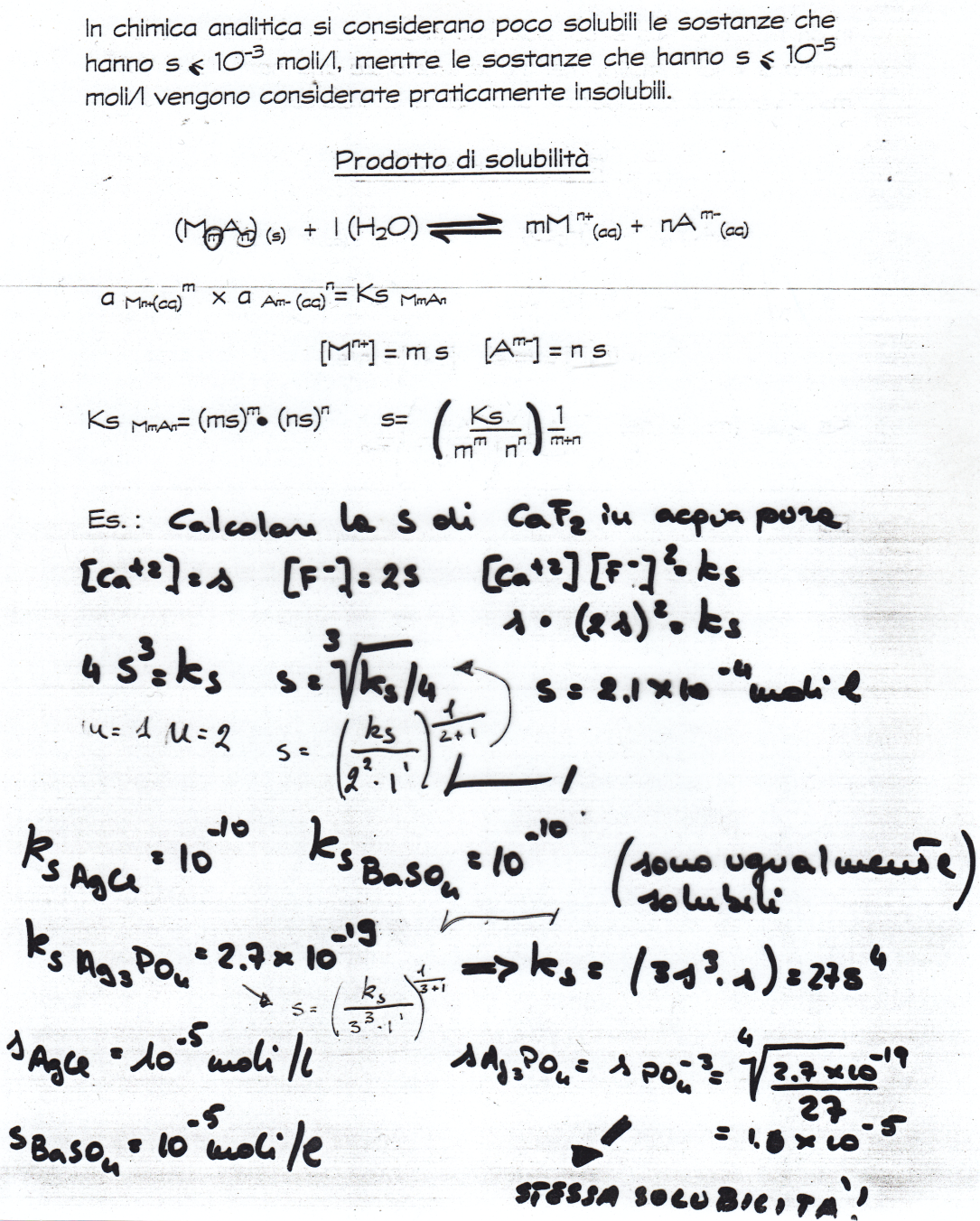 Ks=3.2×10-11
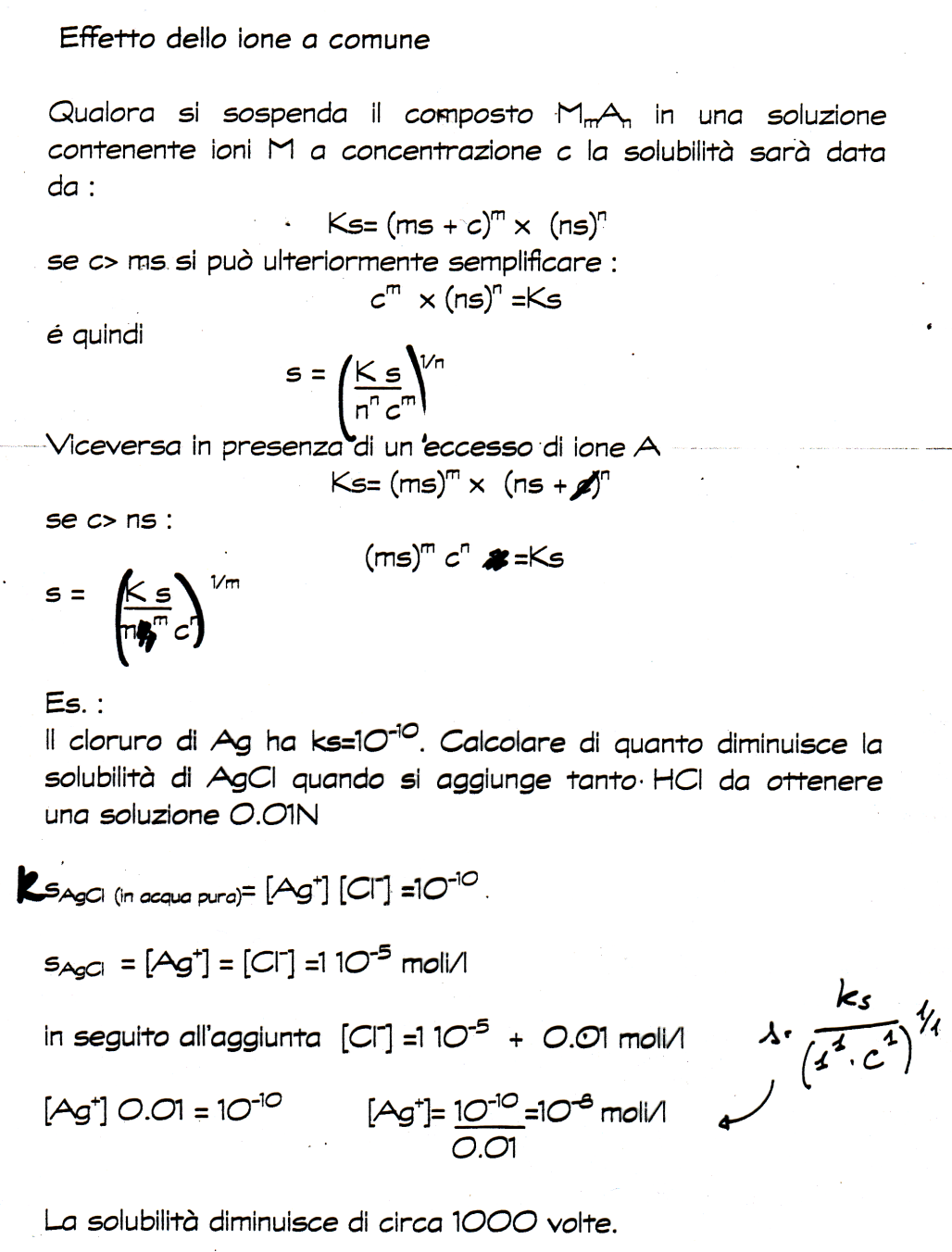 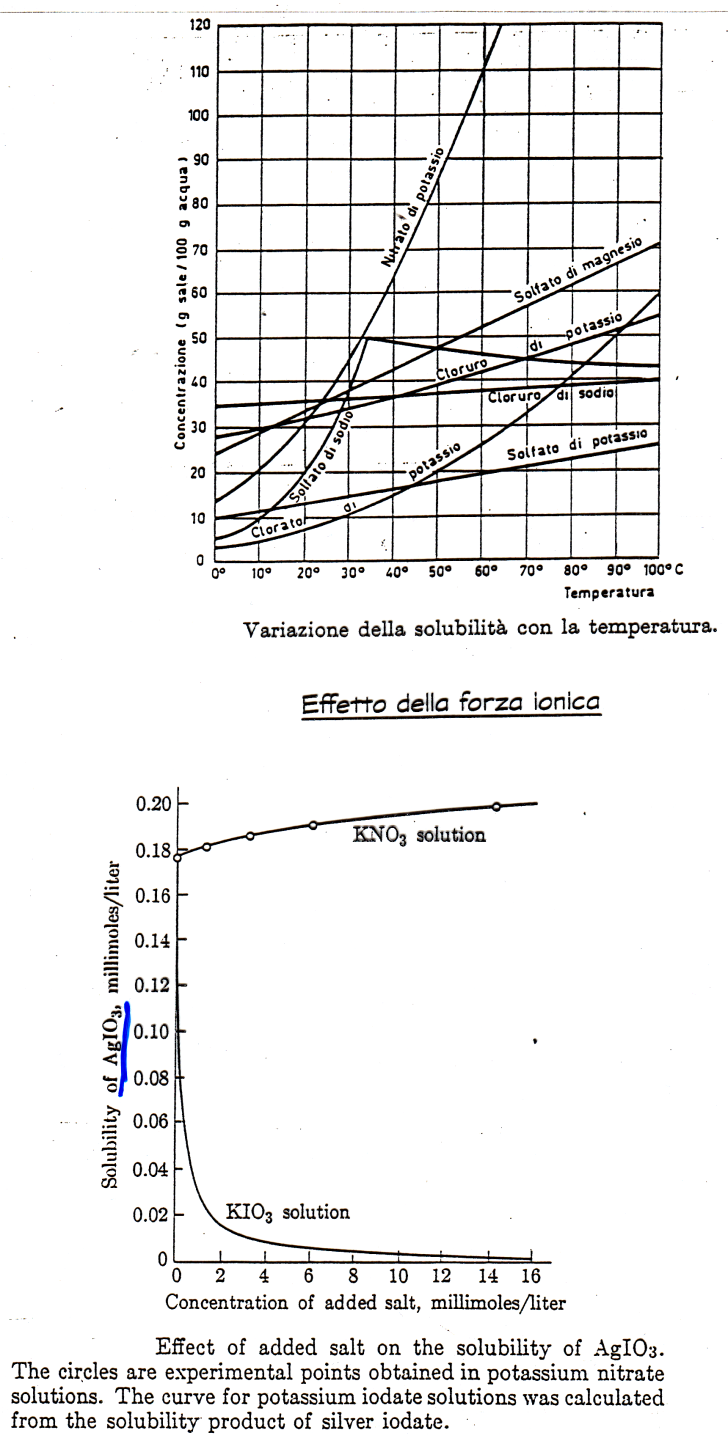 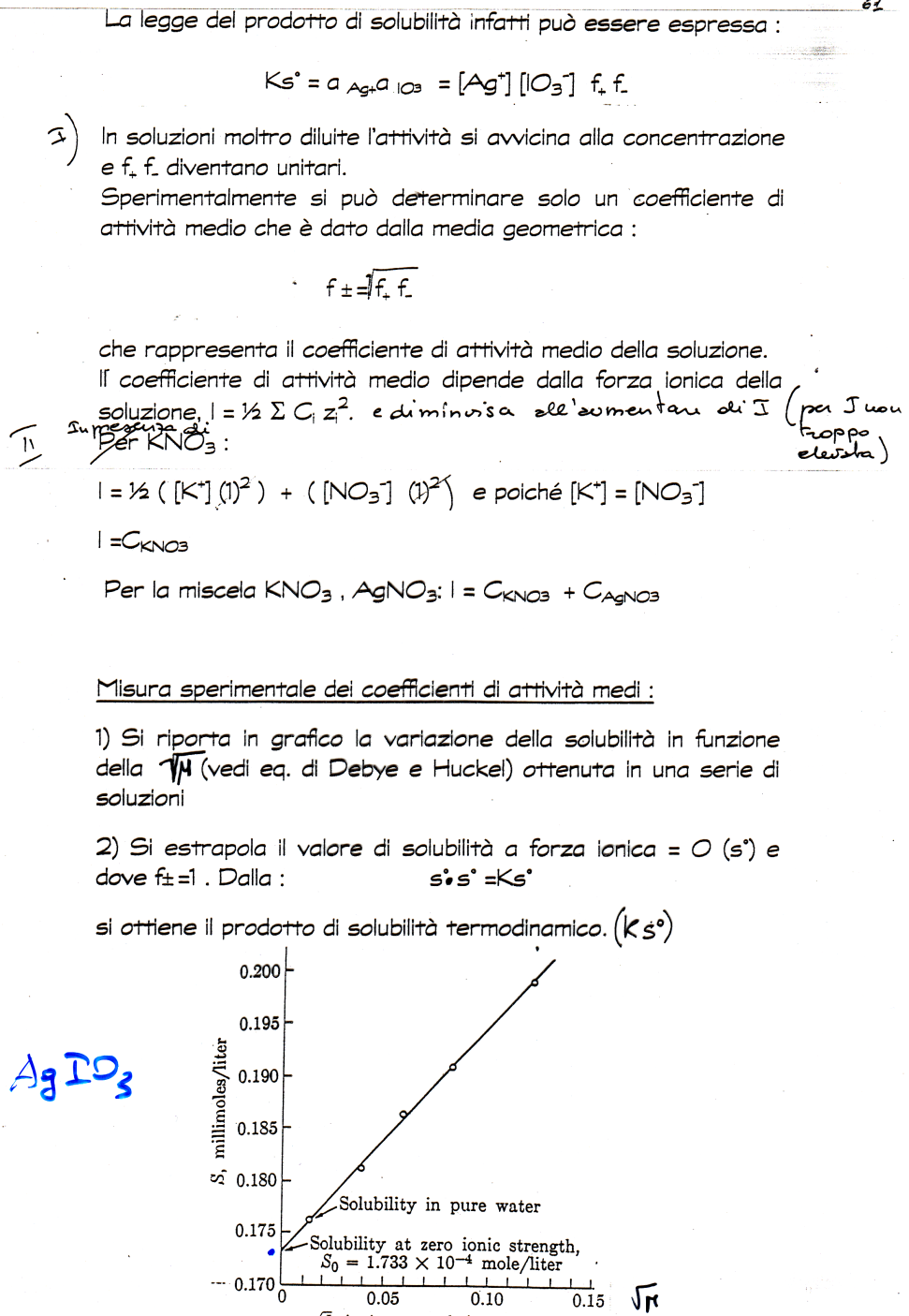 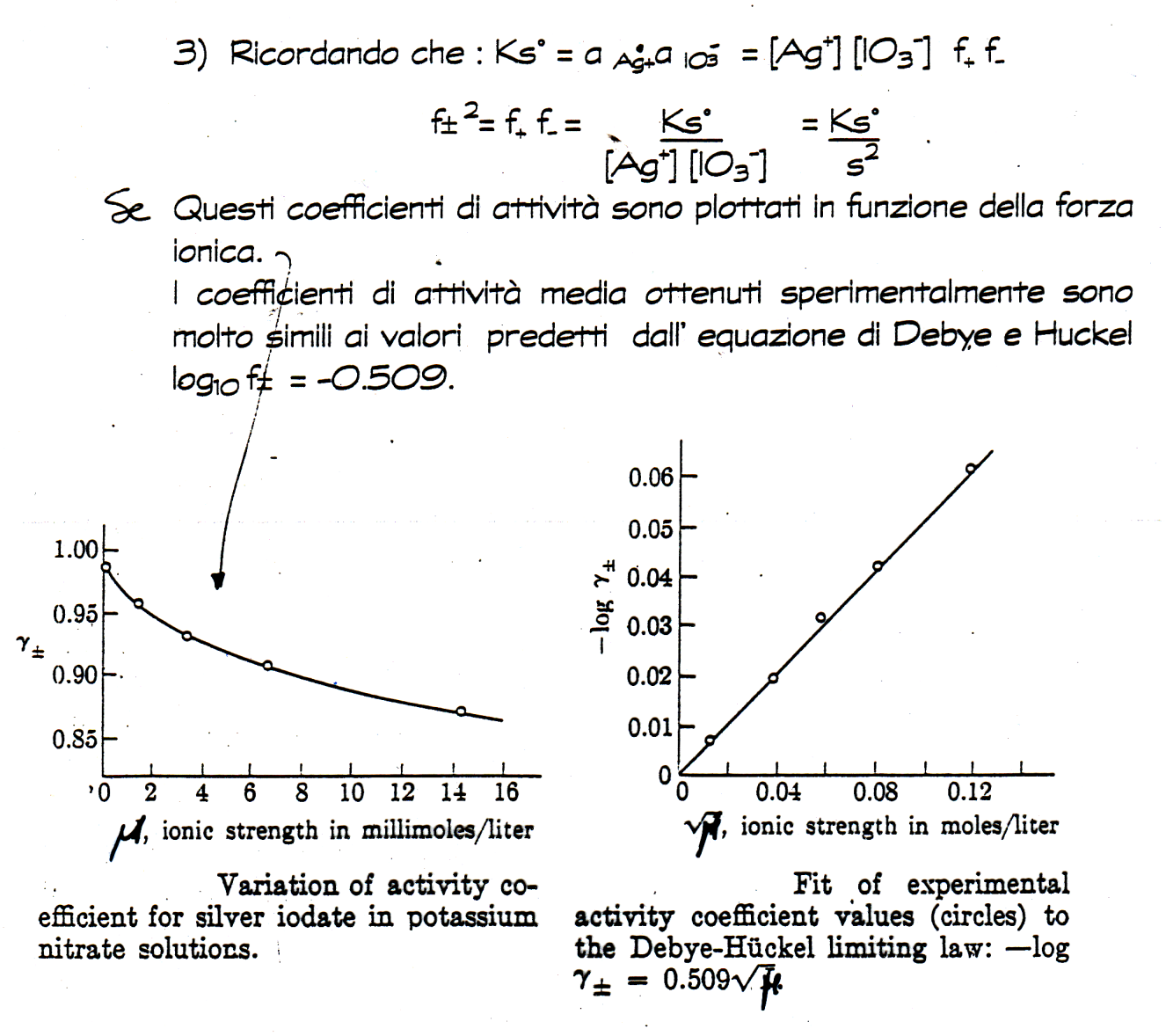 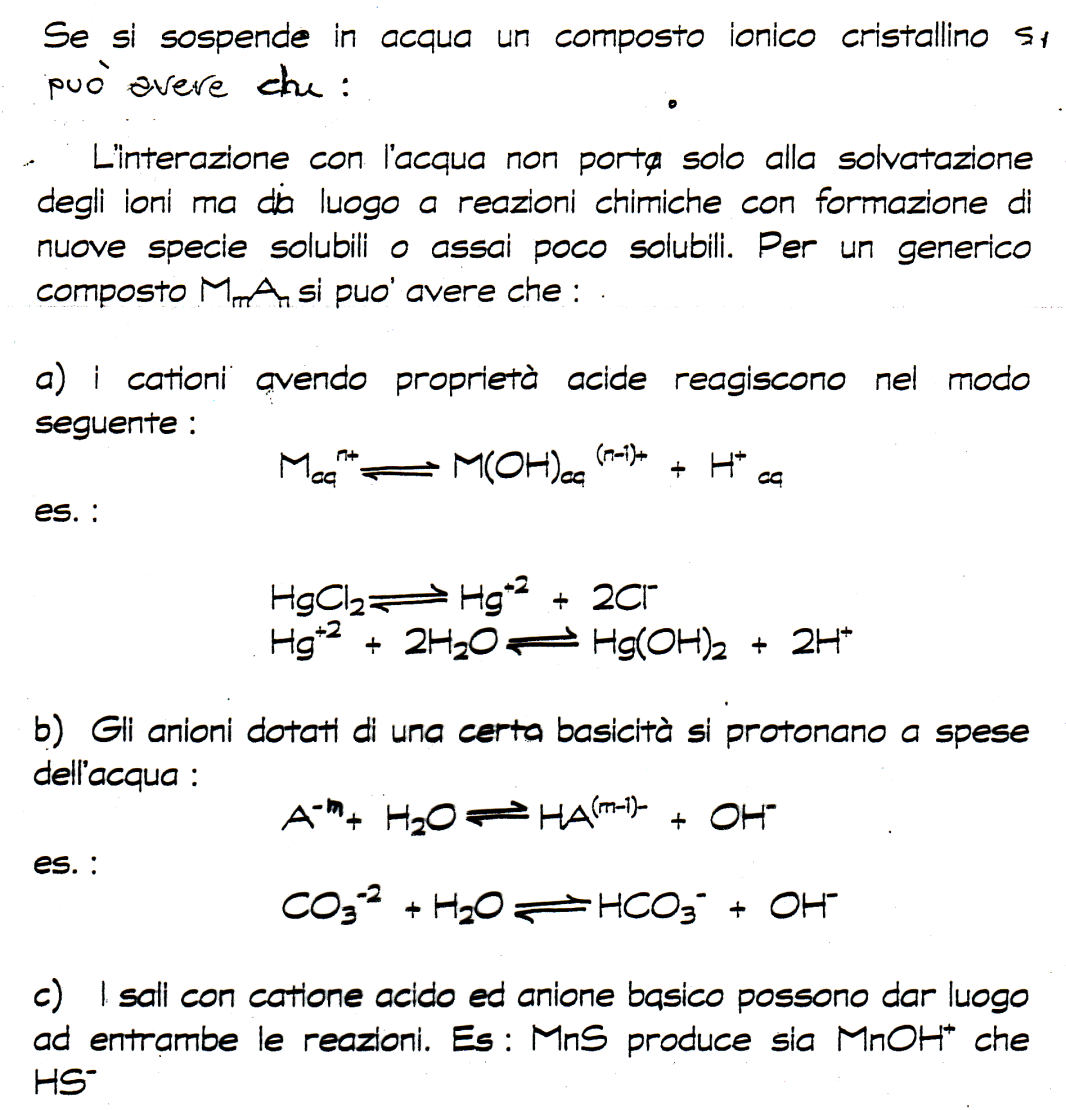 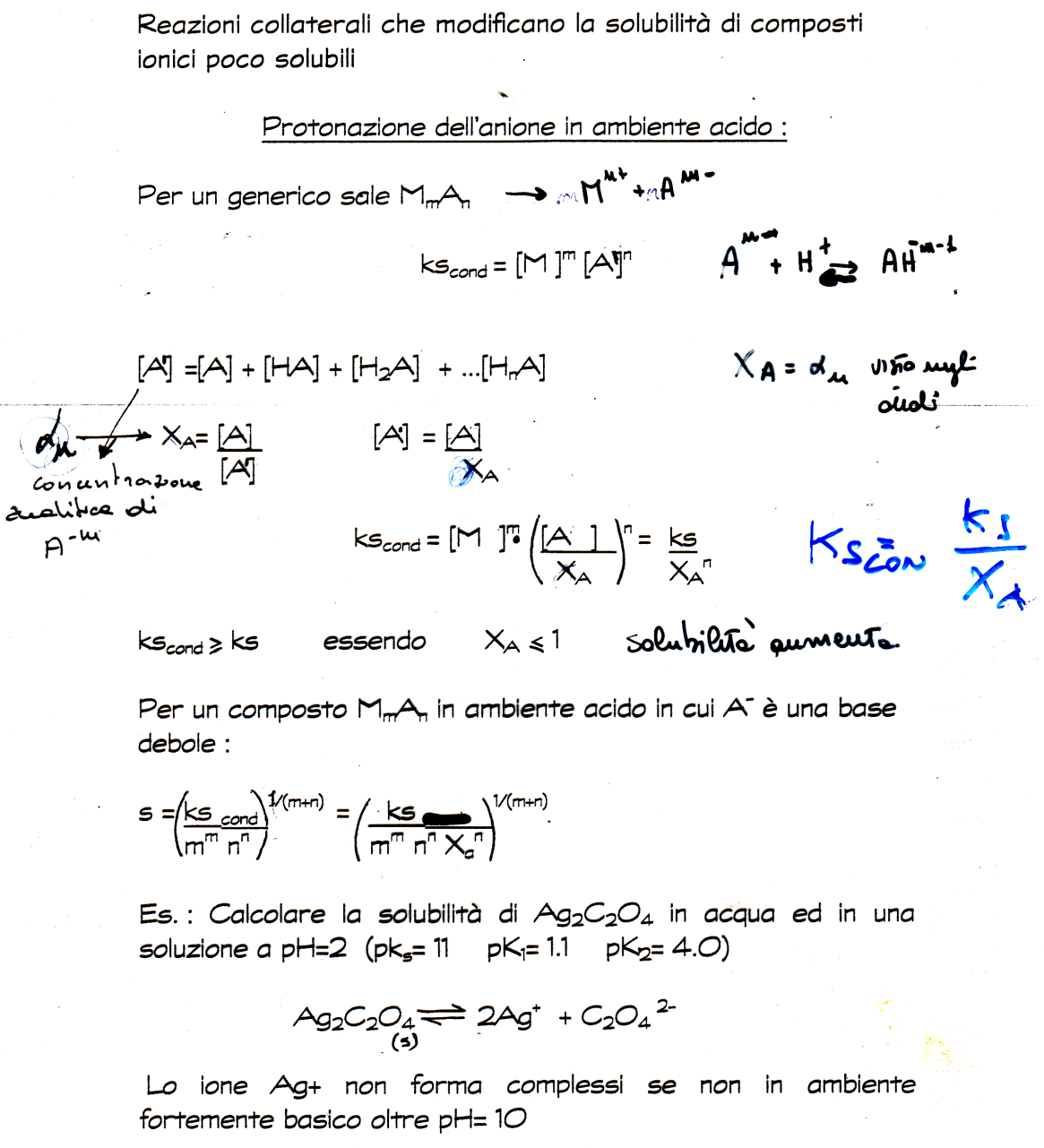 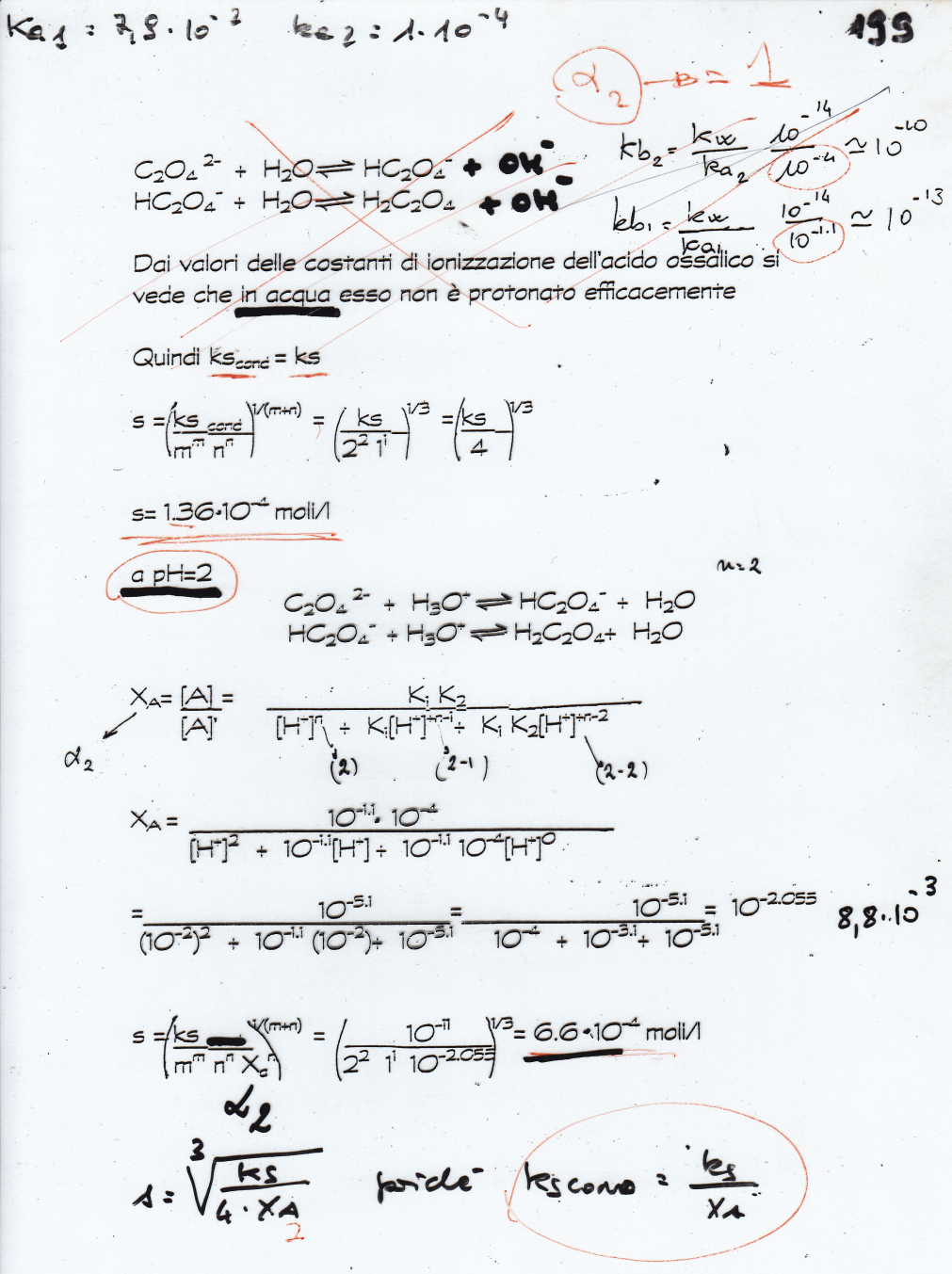 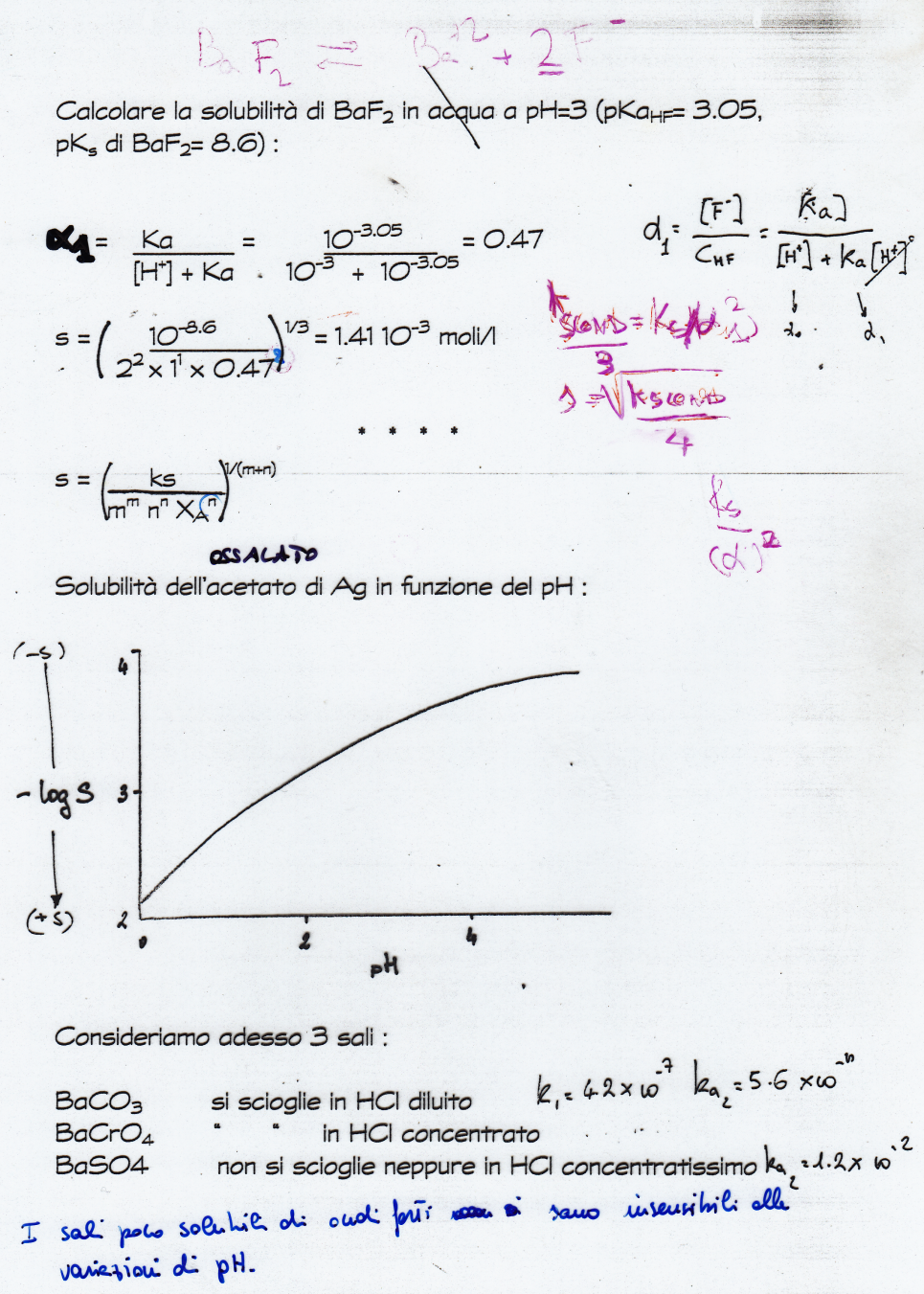 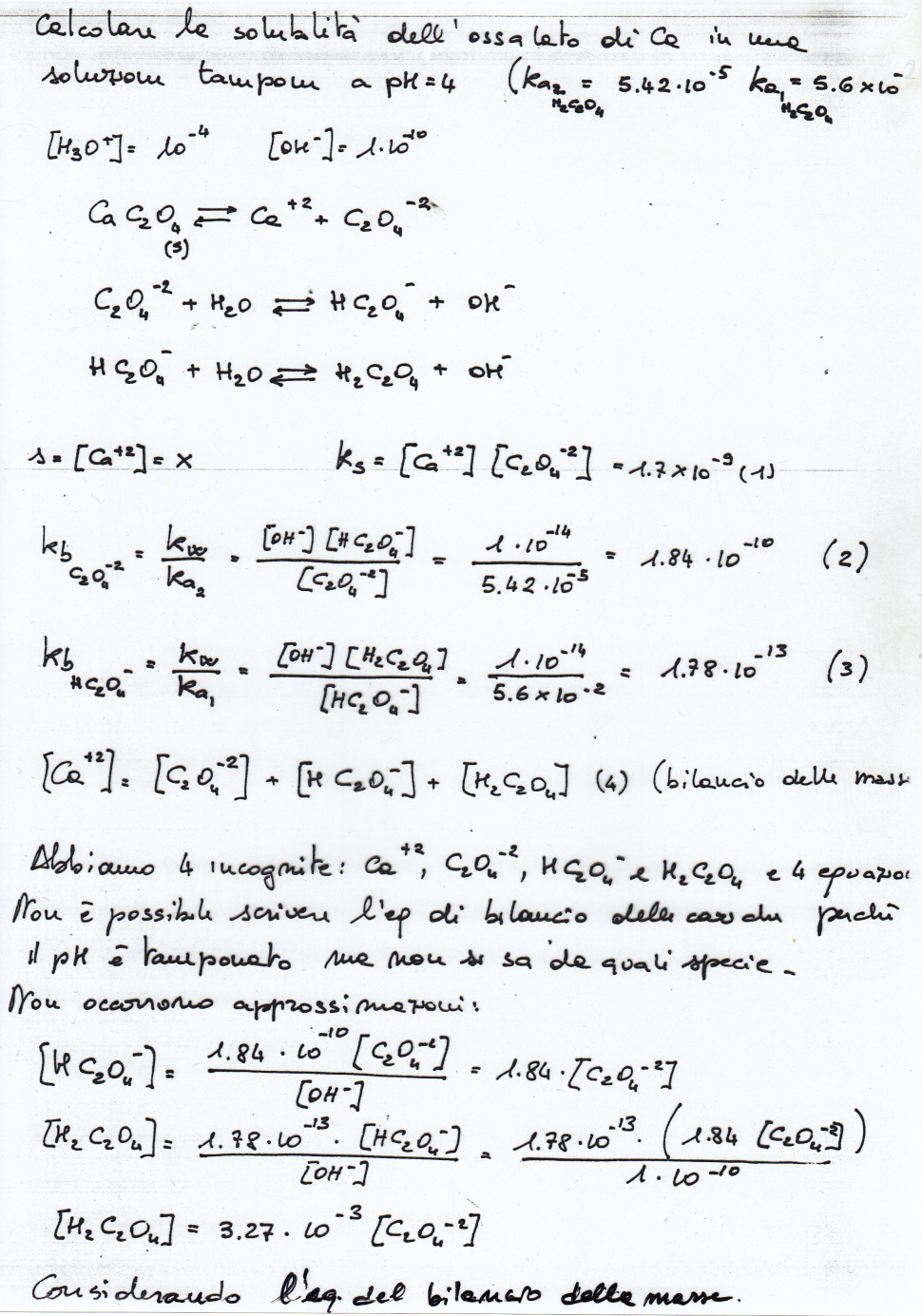 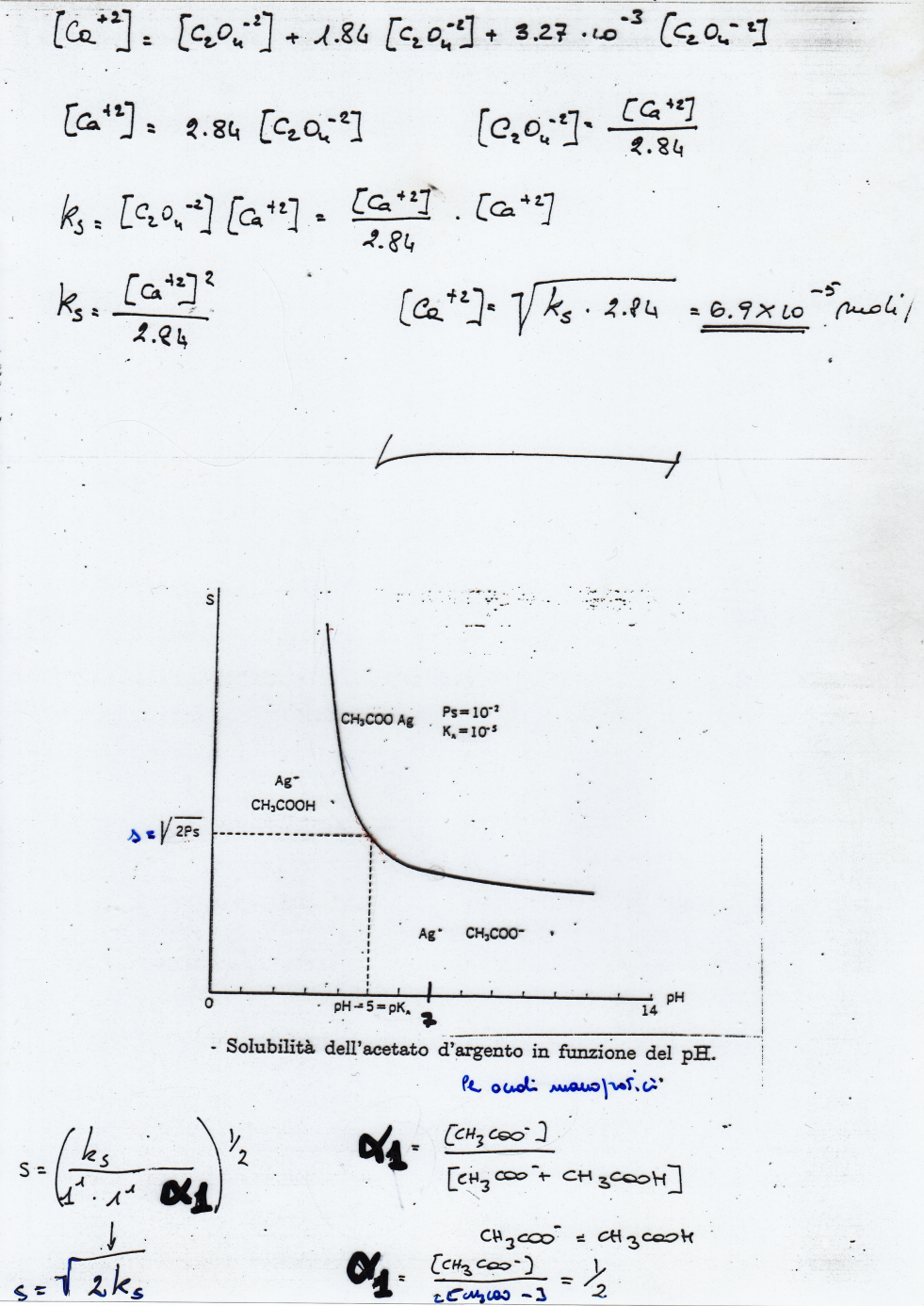 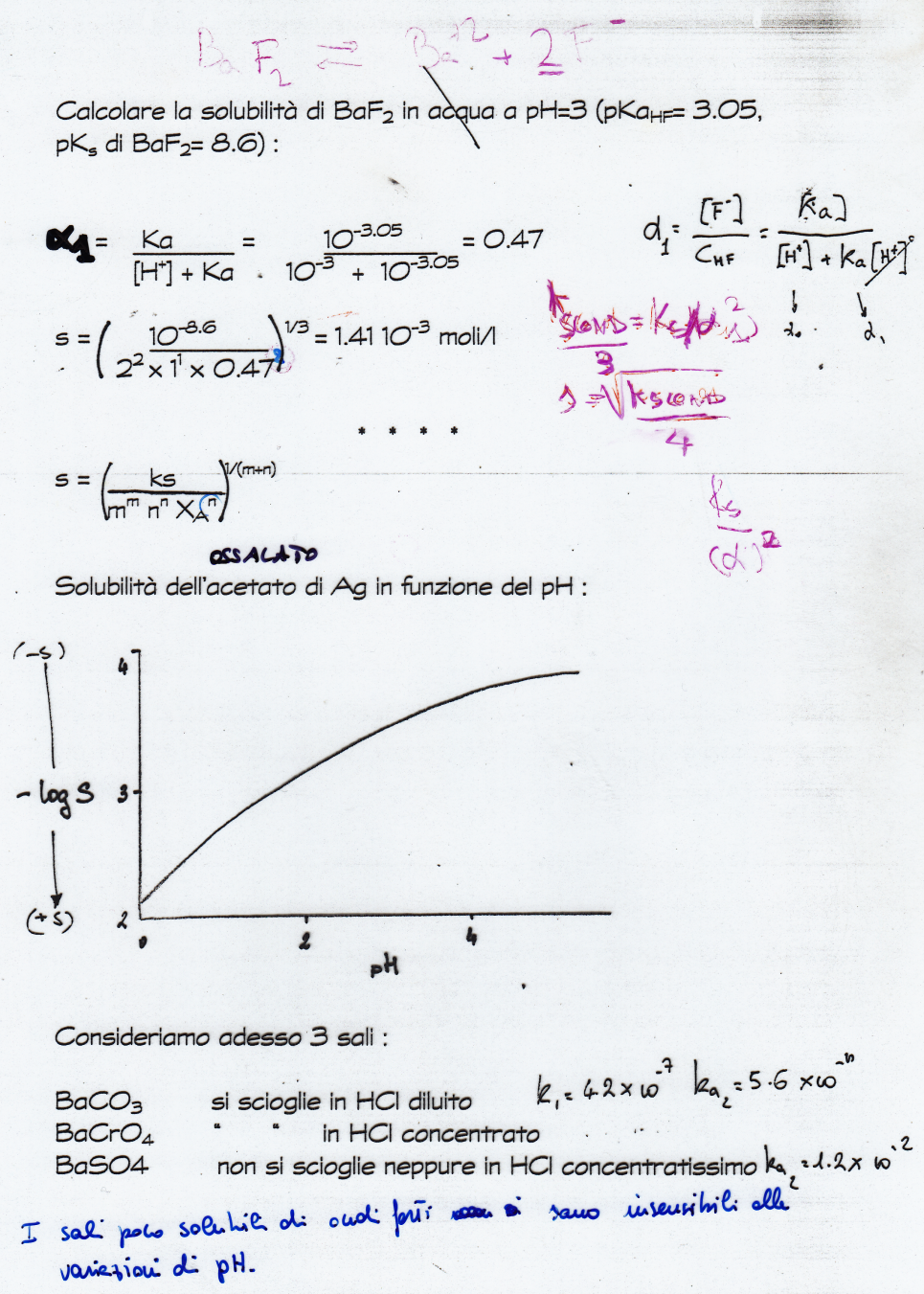 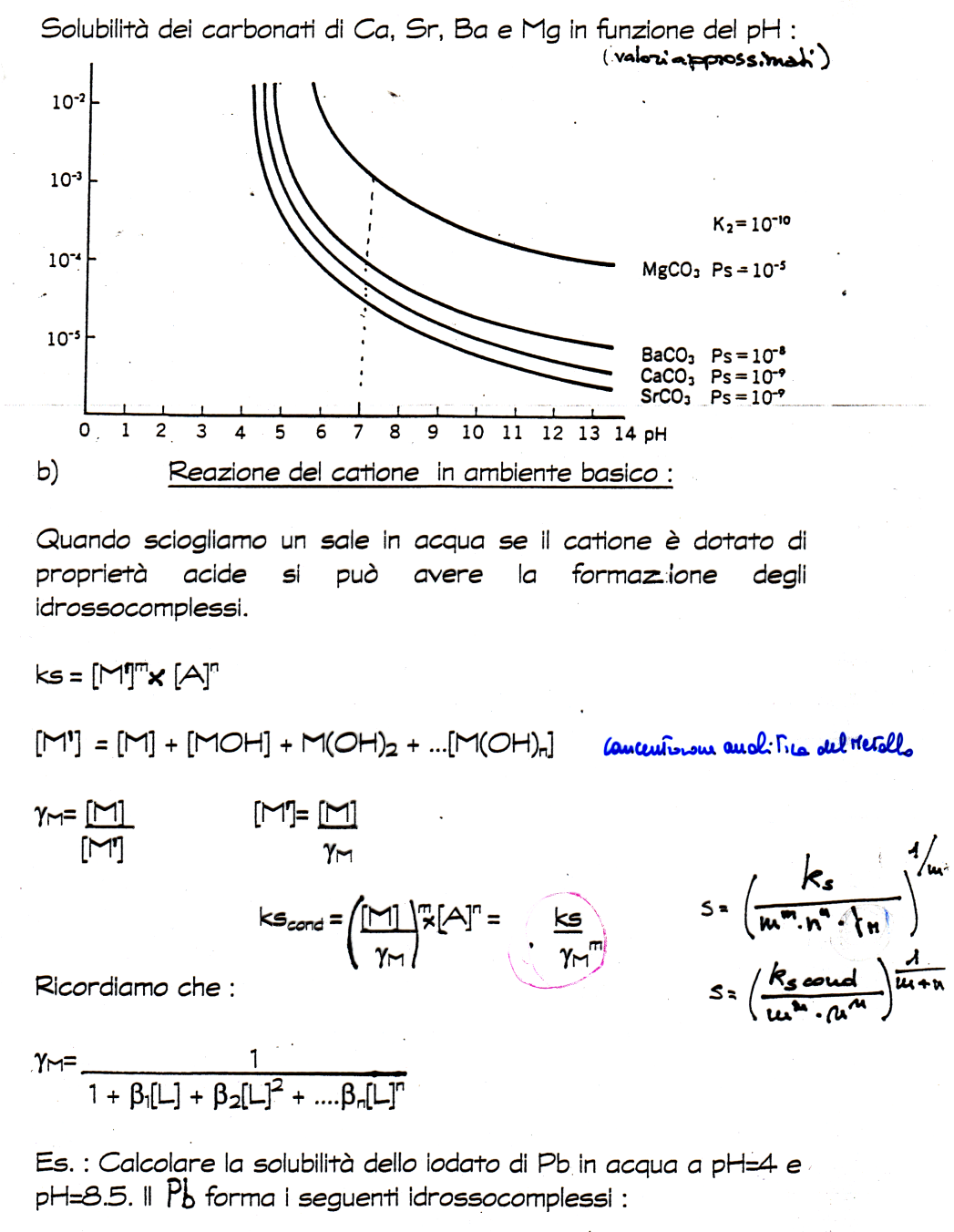 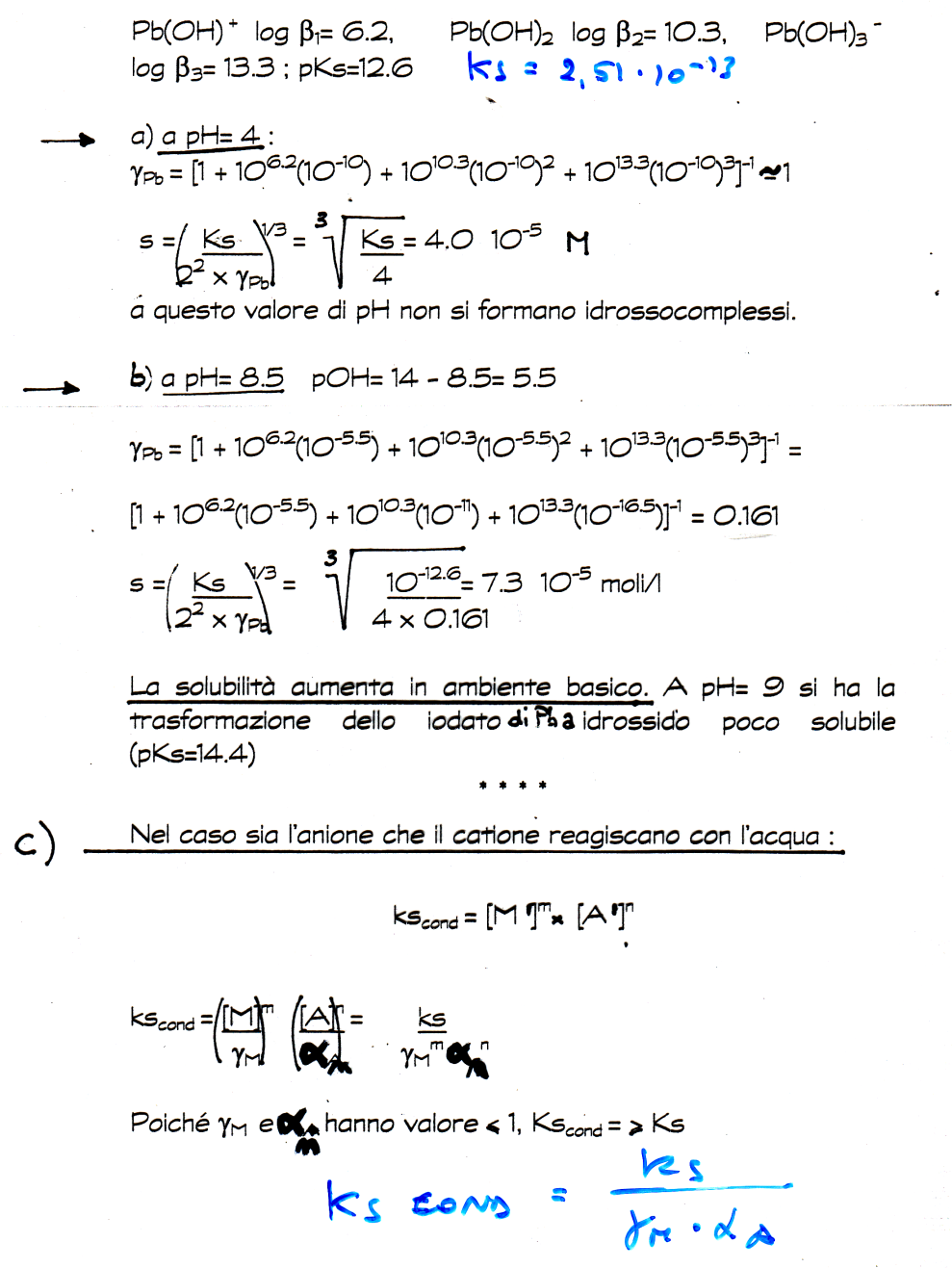 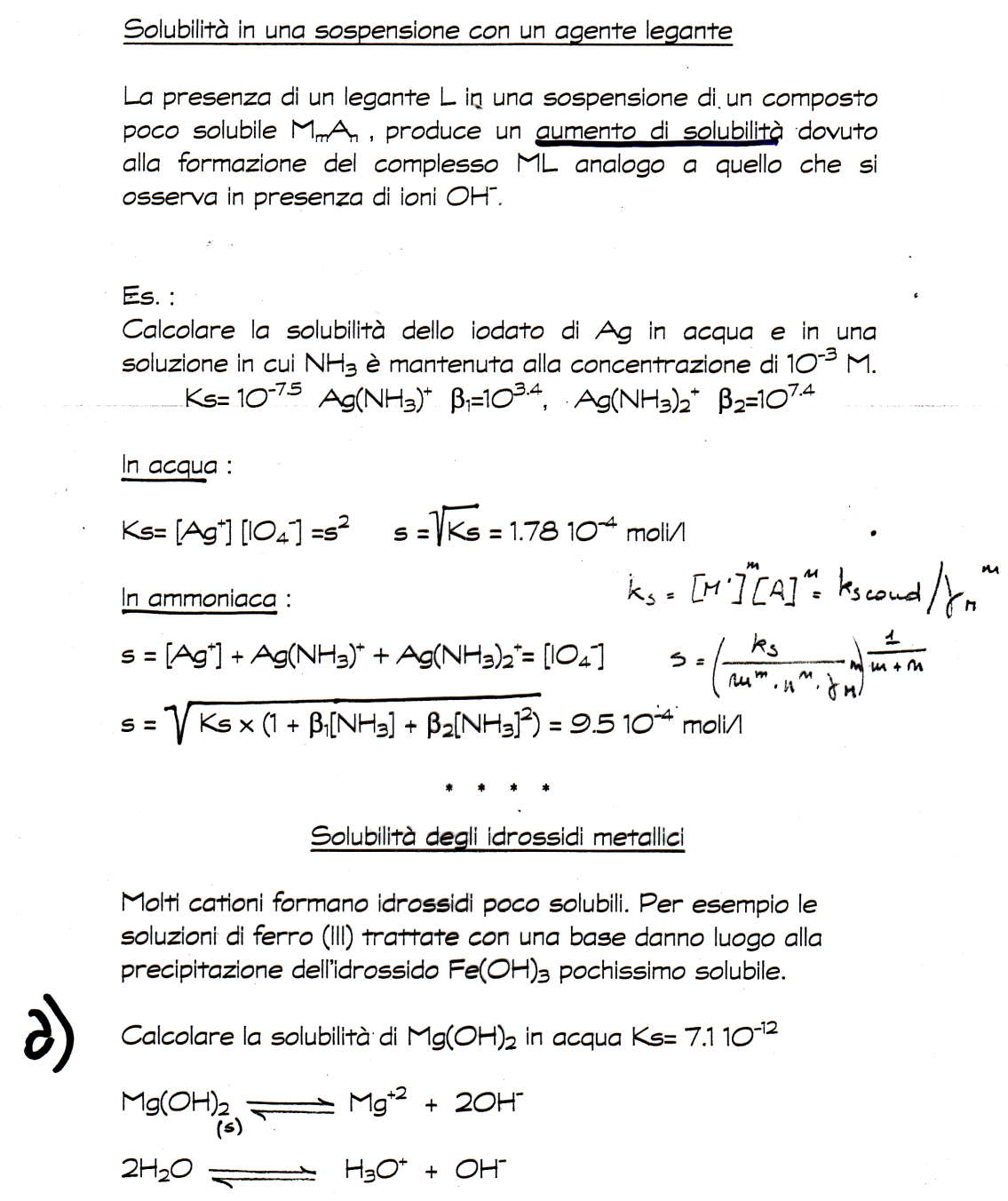 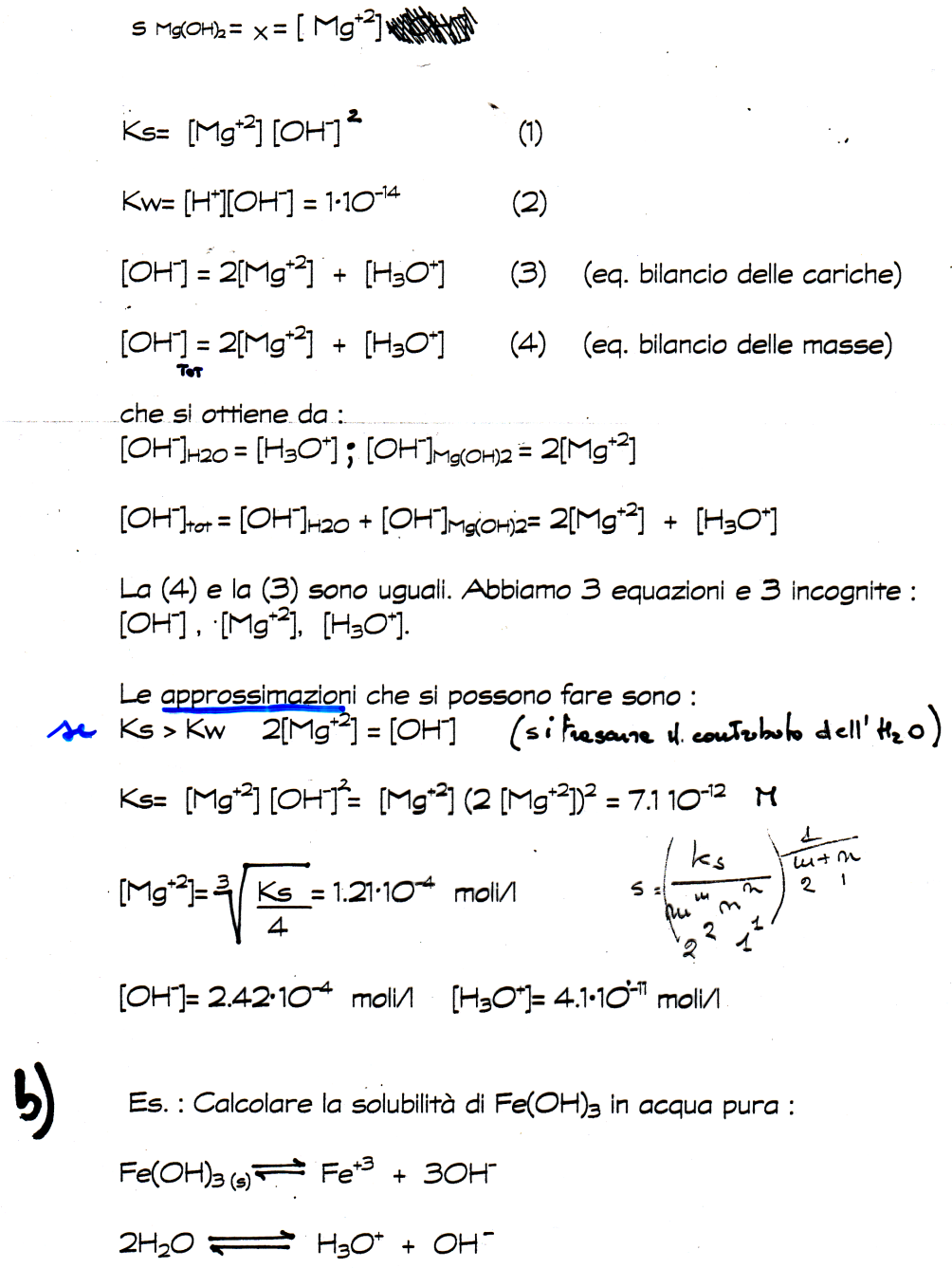 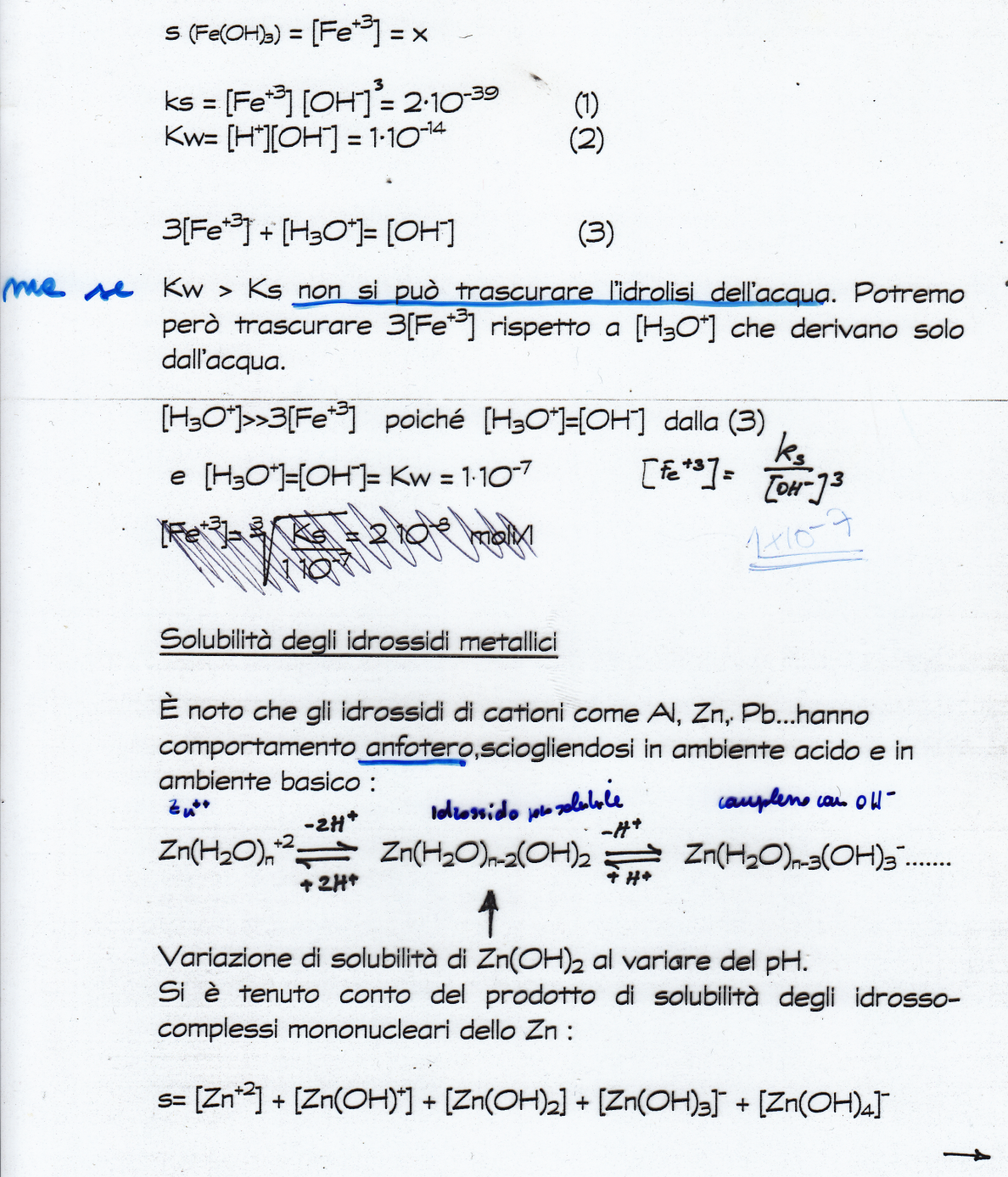 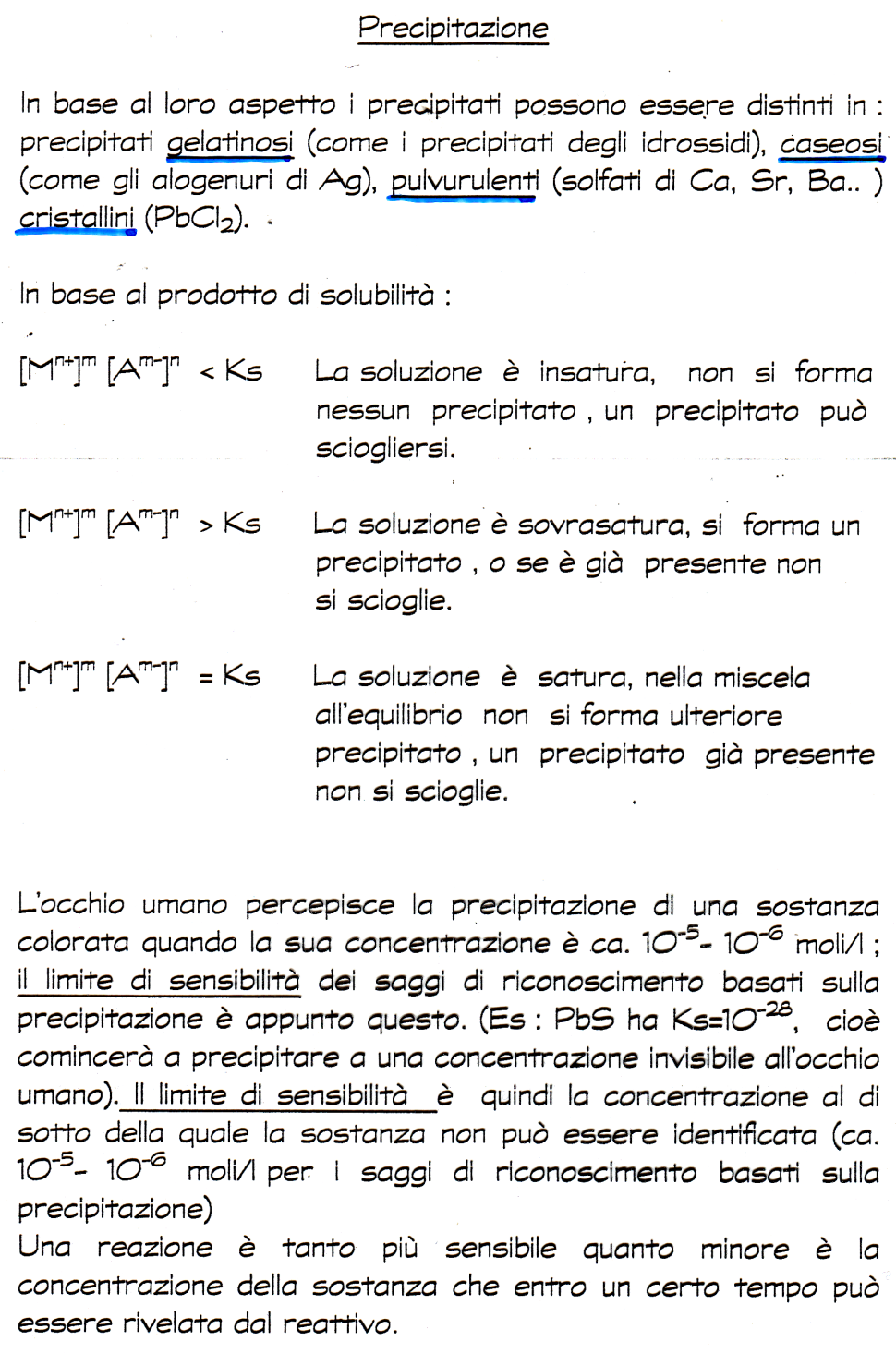 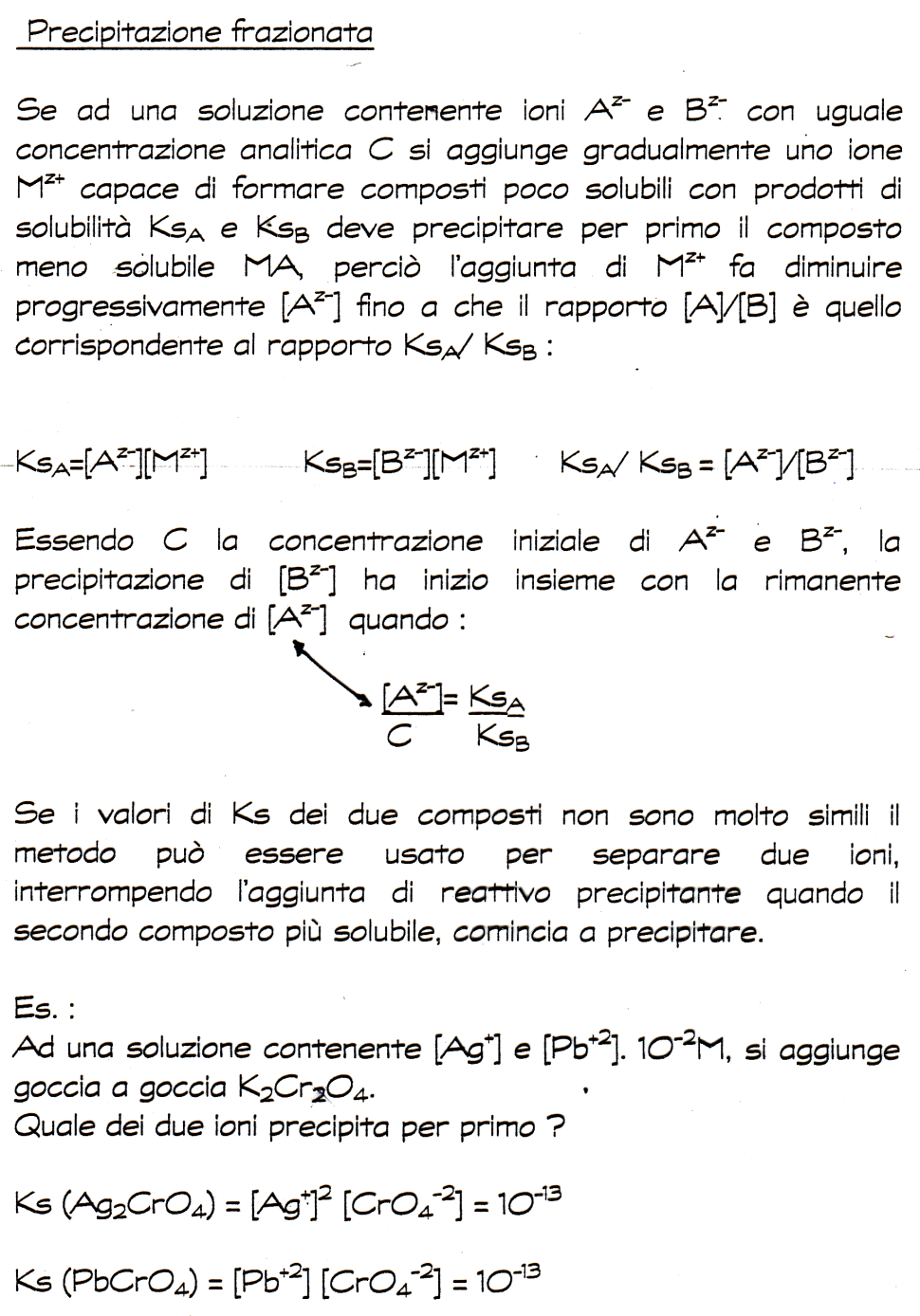 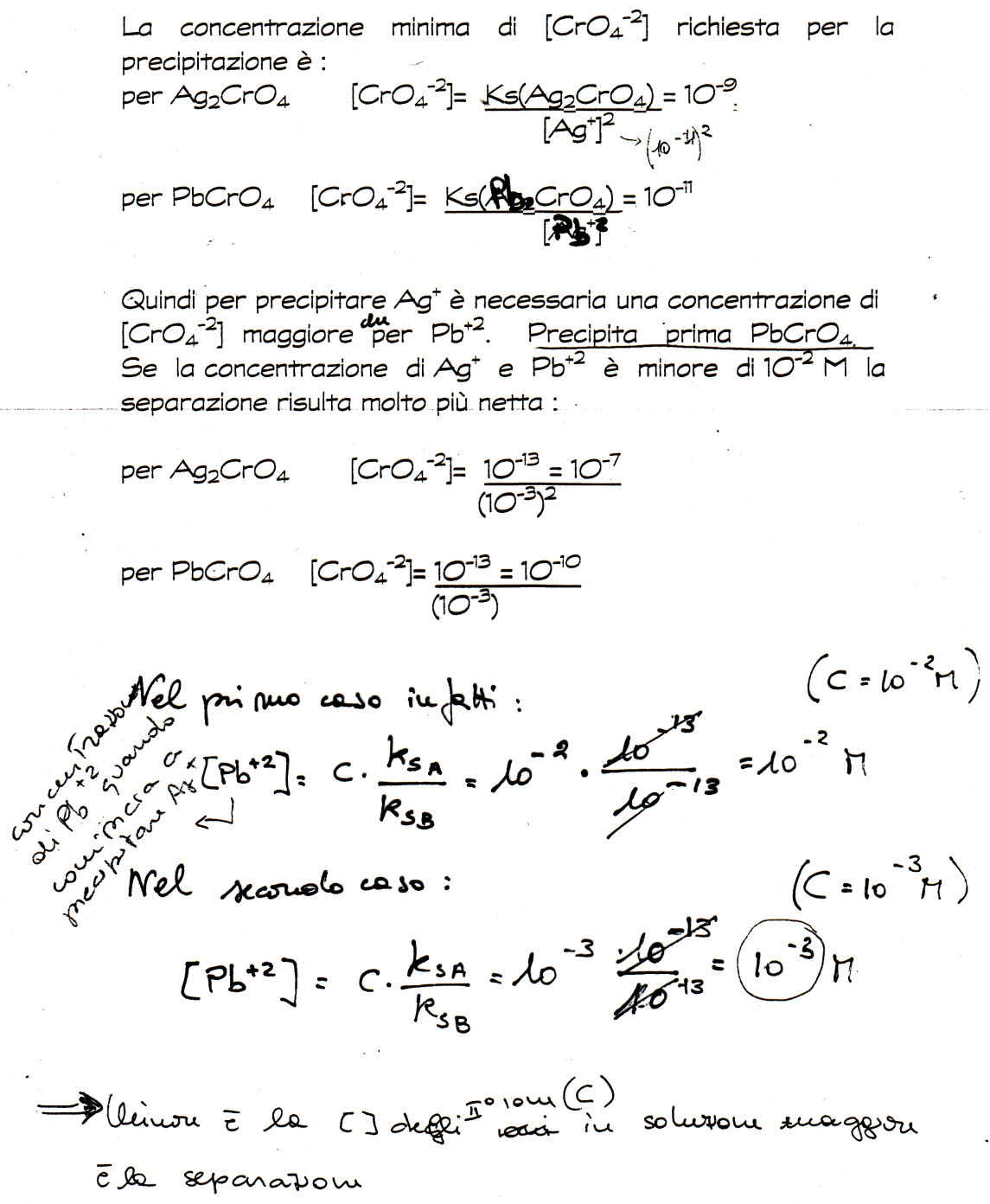 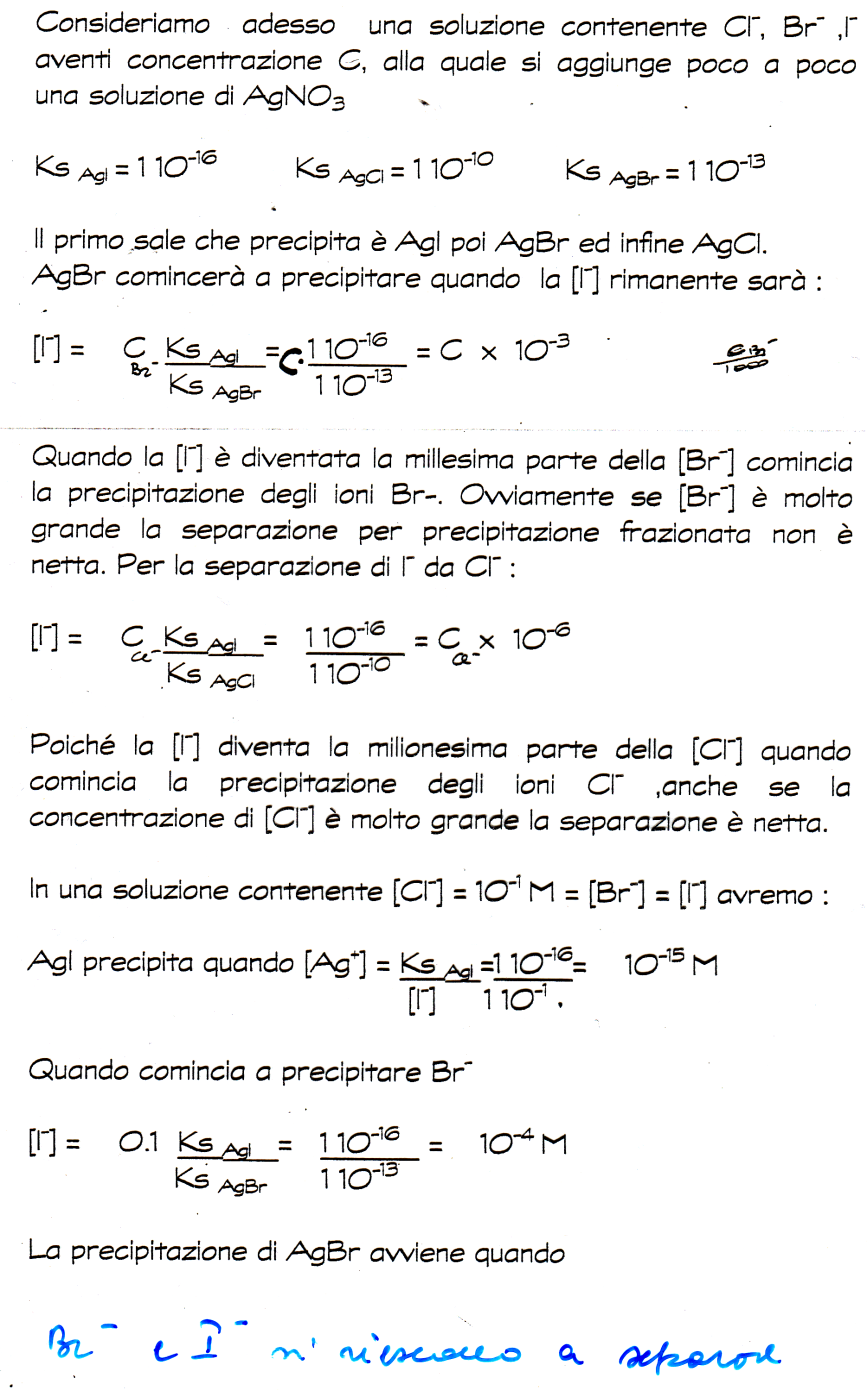 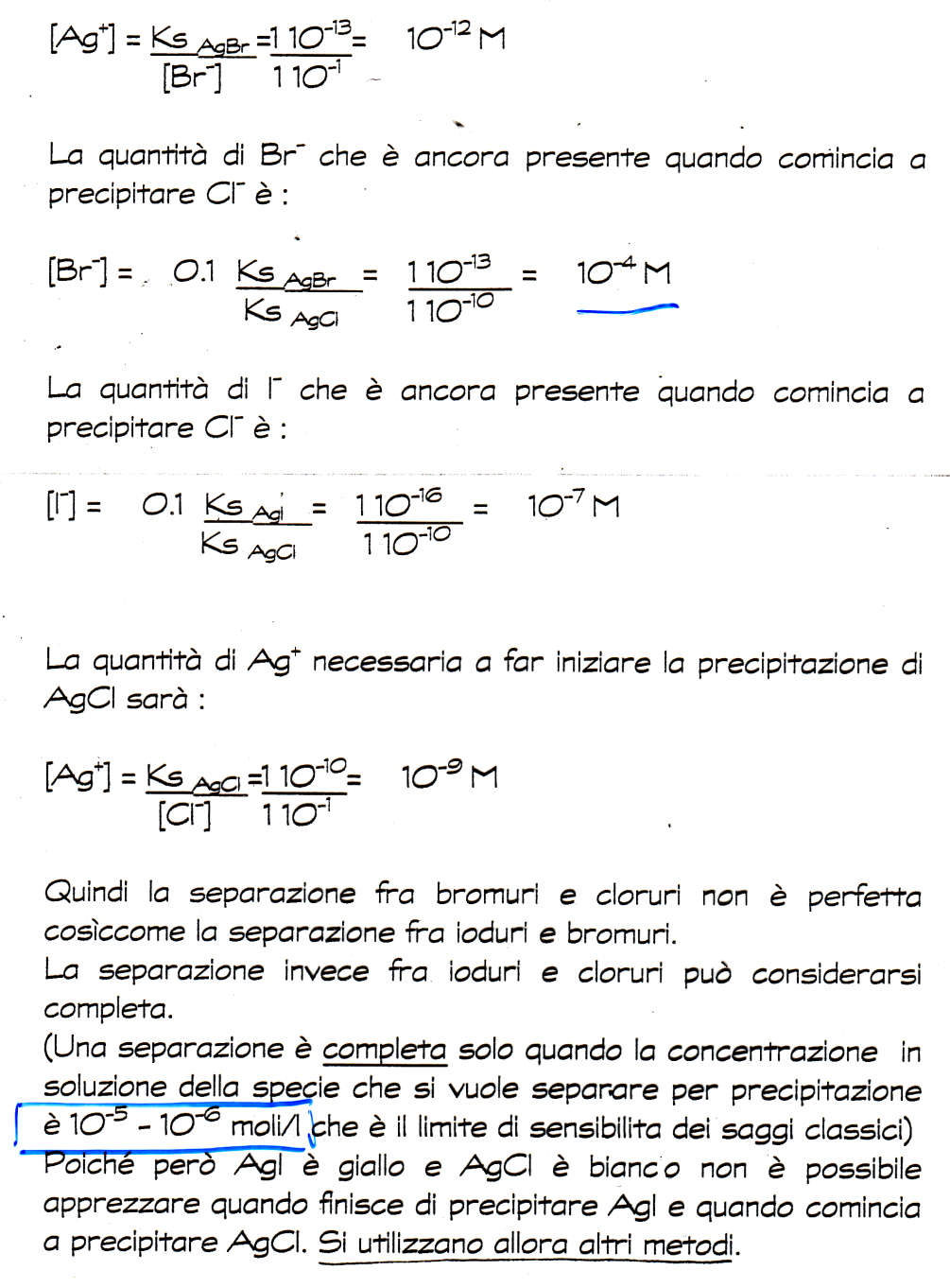 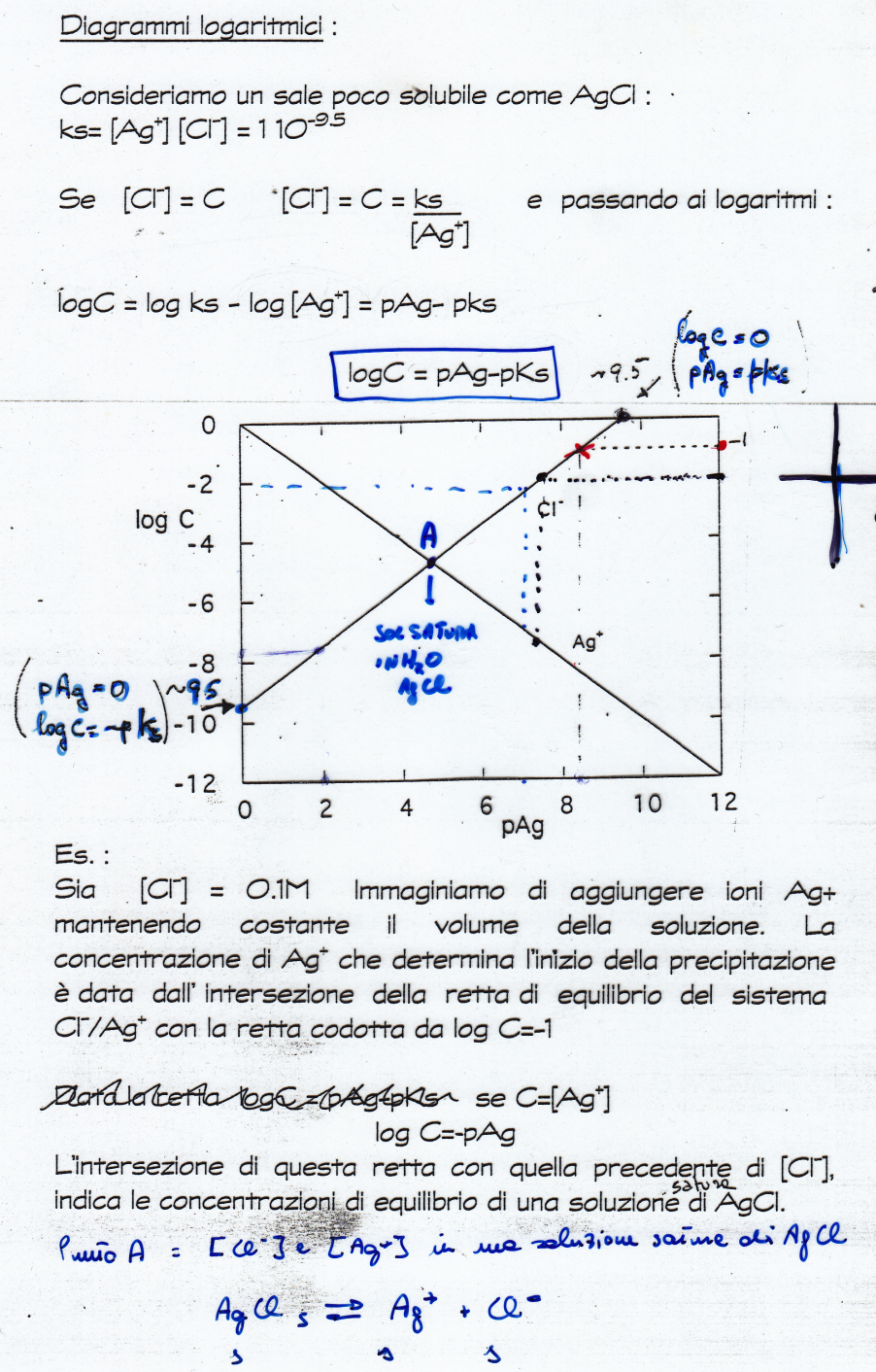 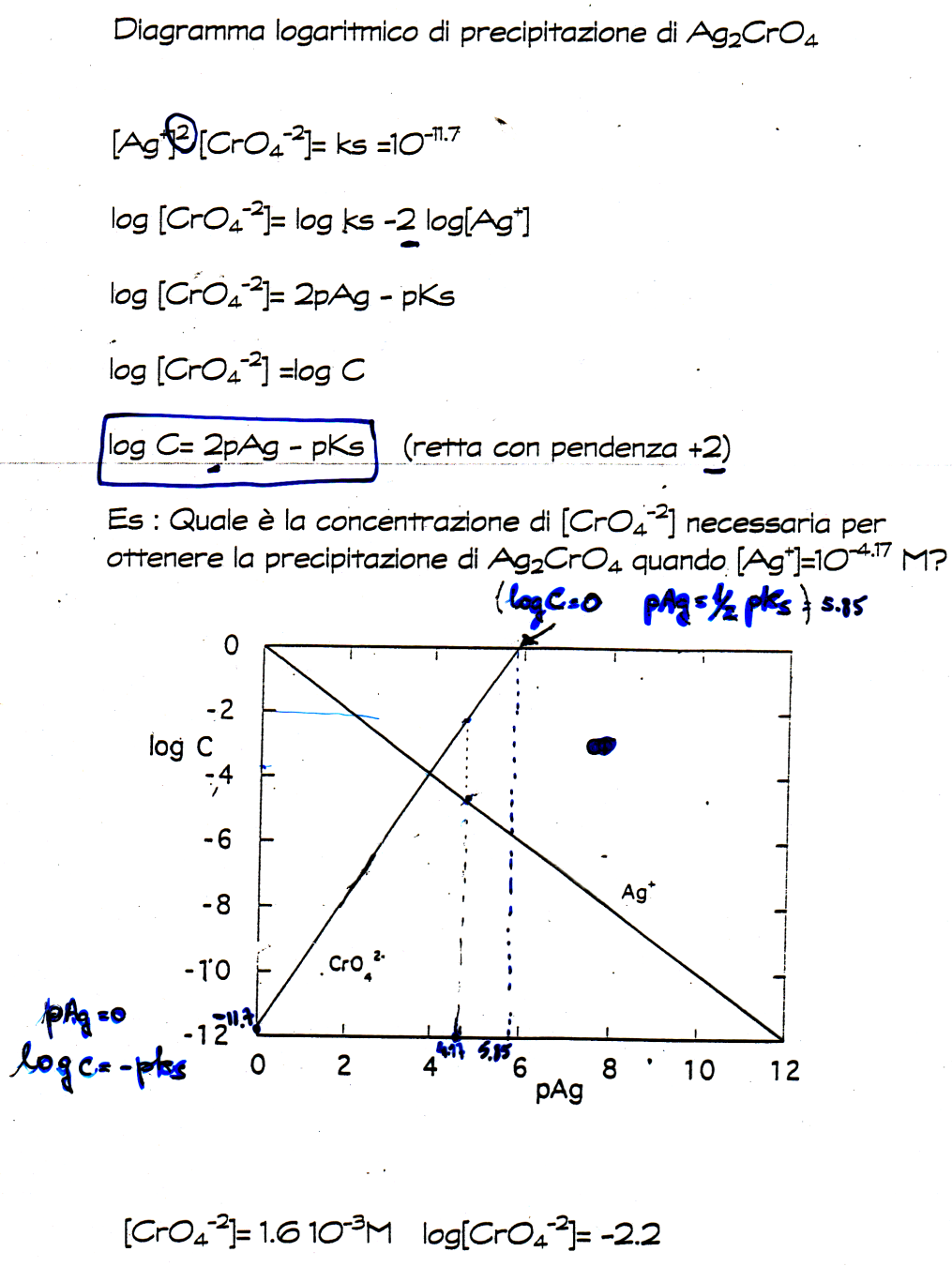 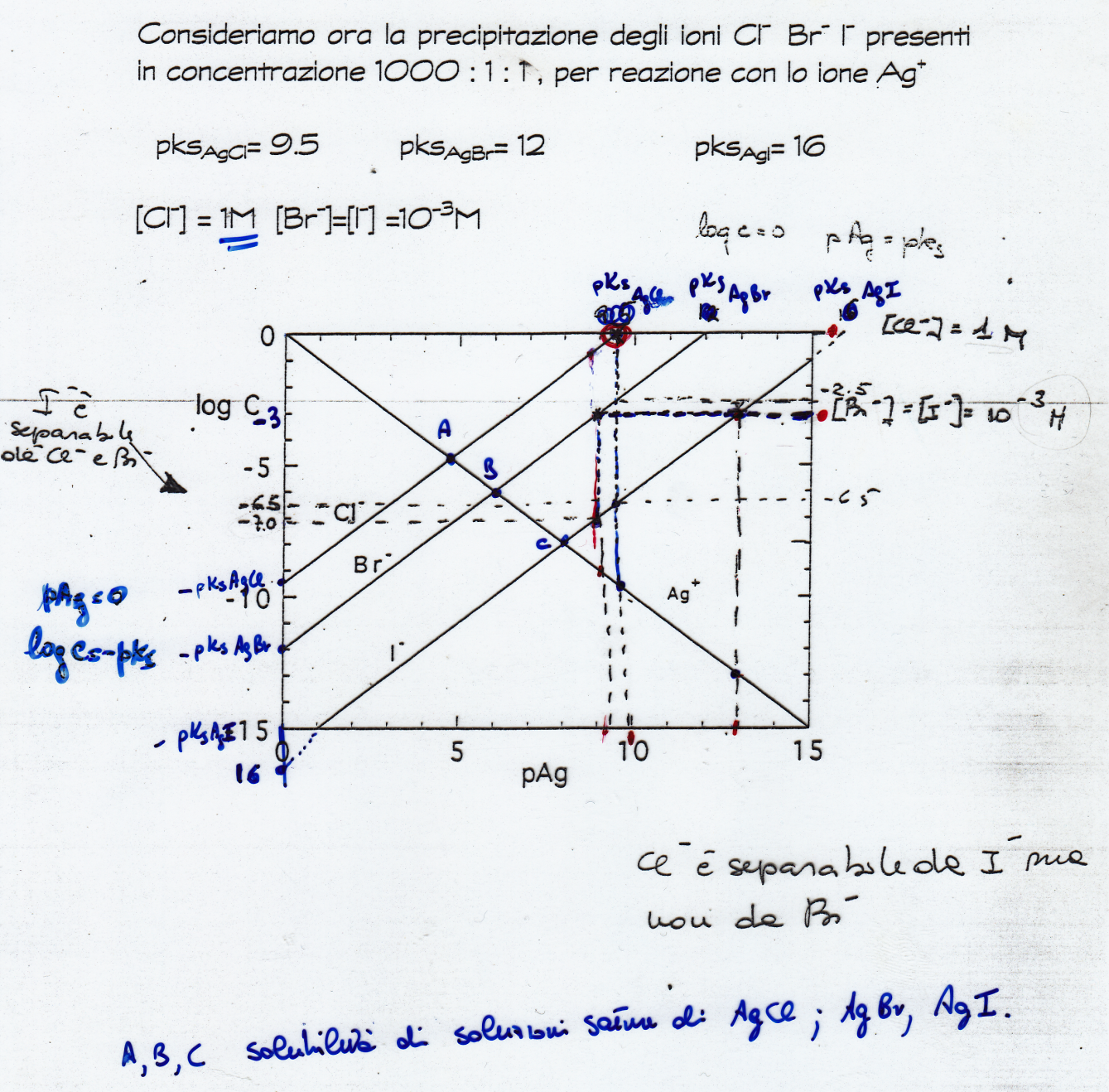 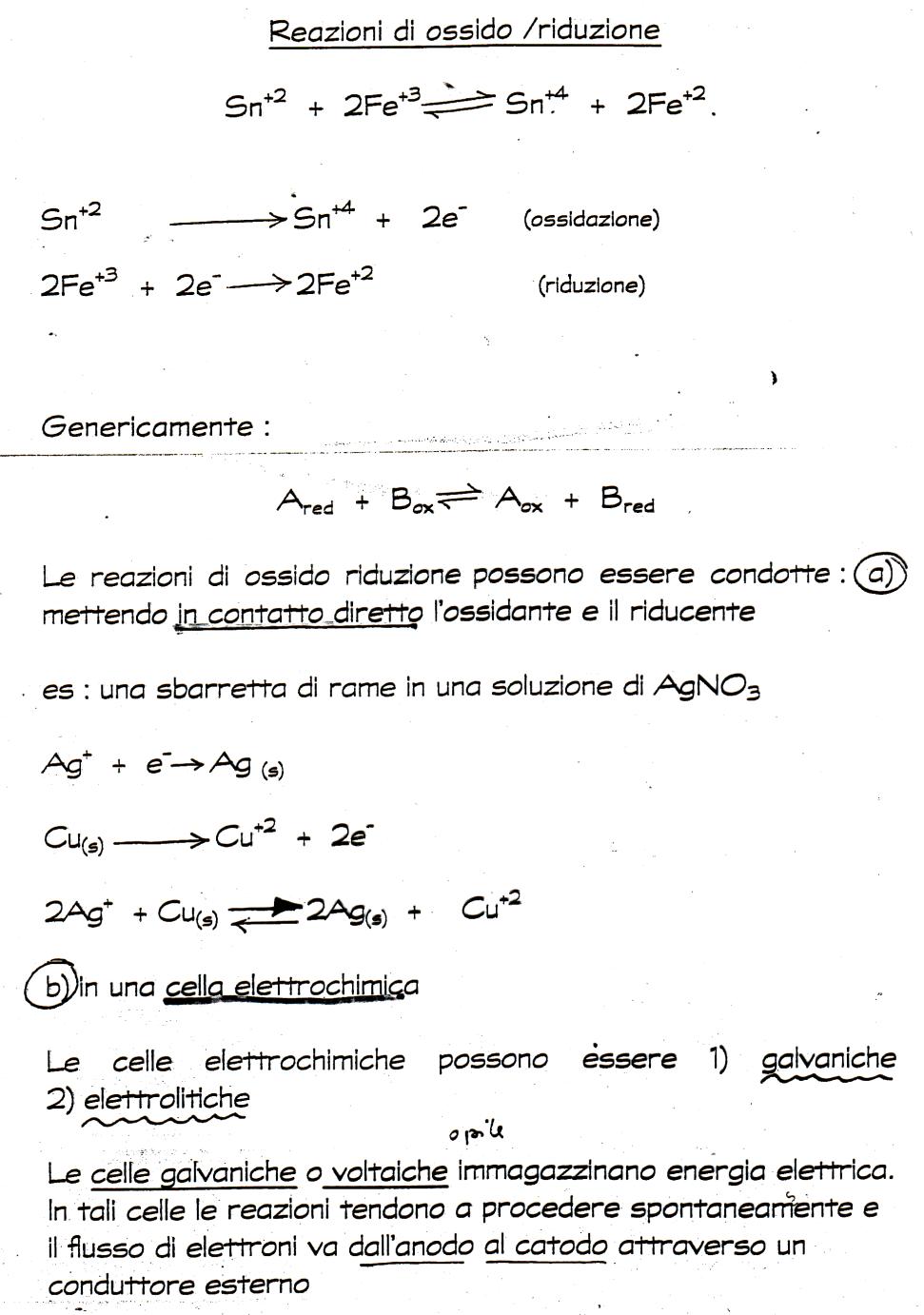 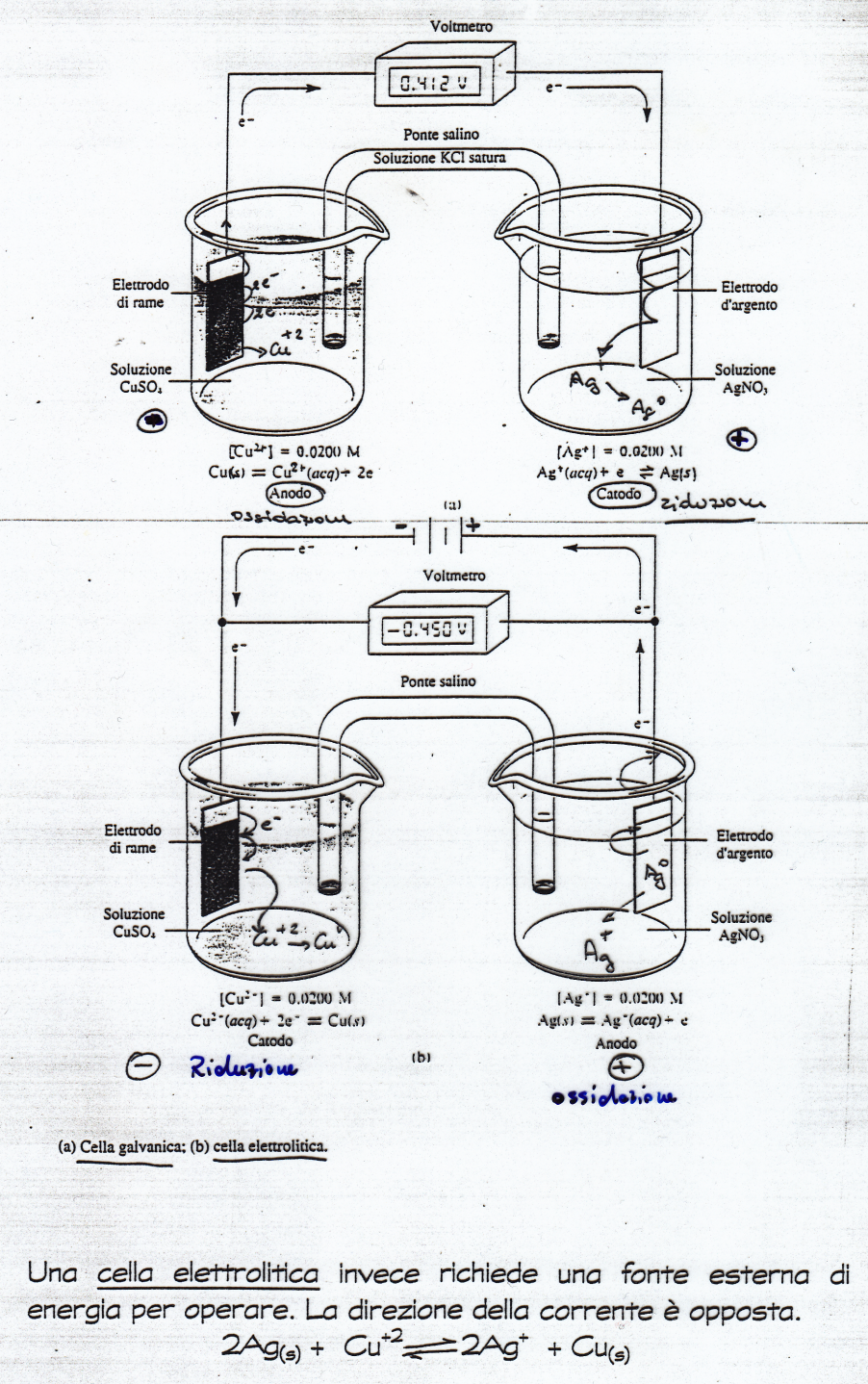 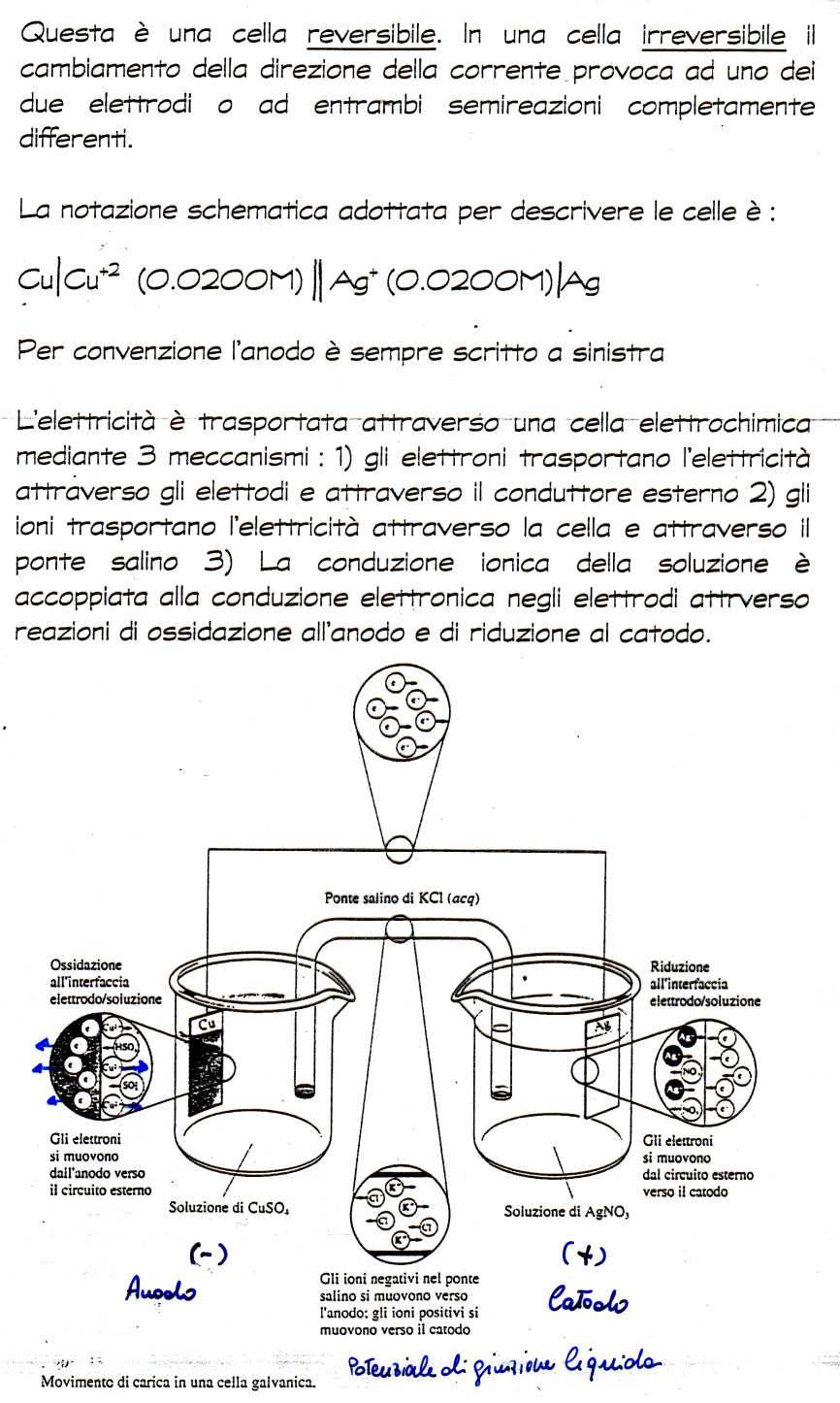 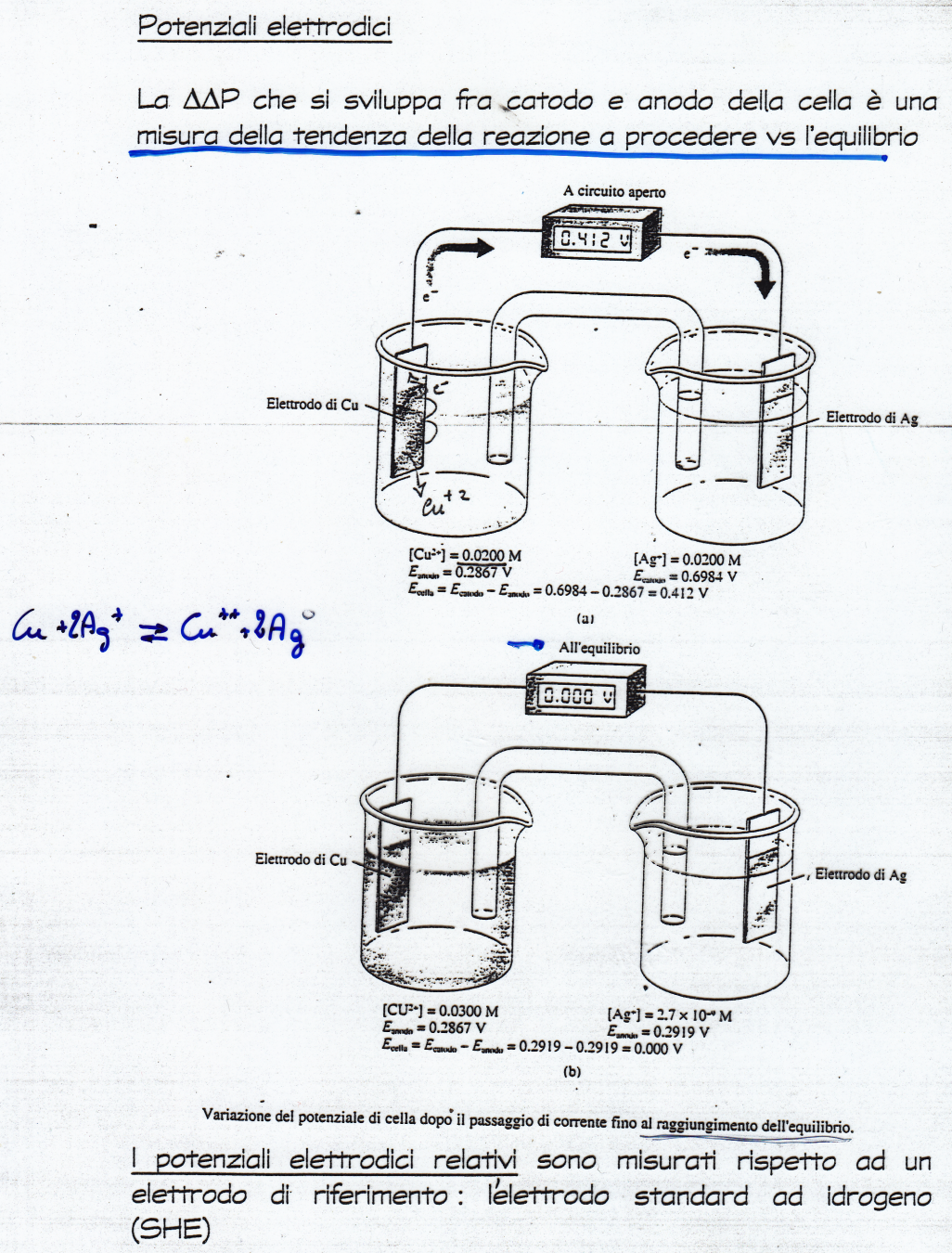 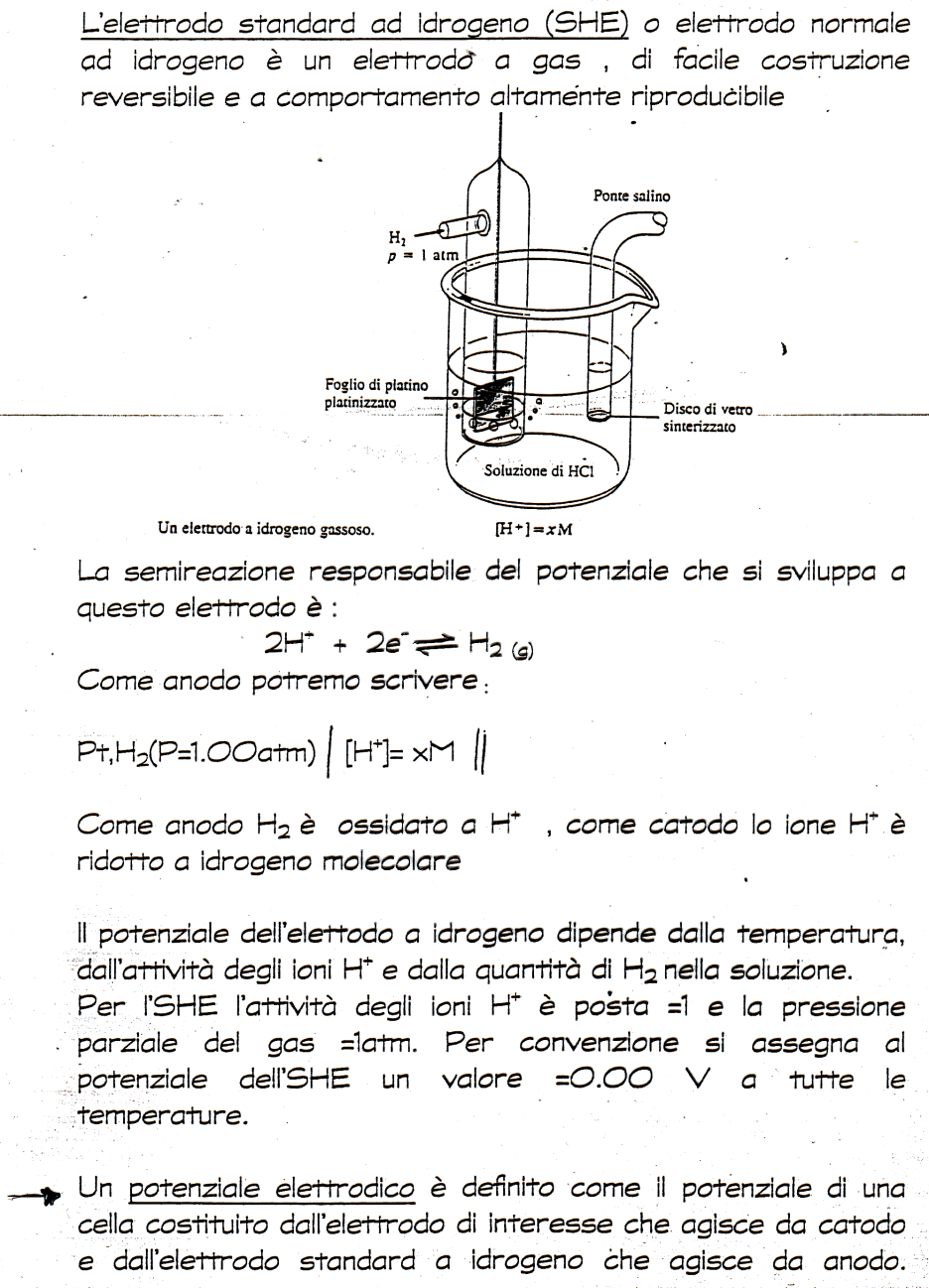 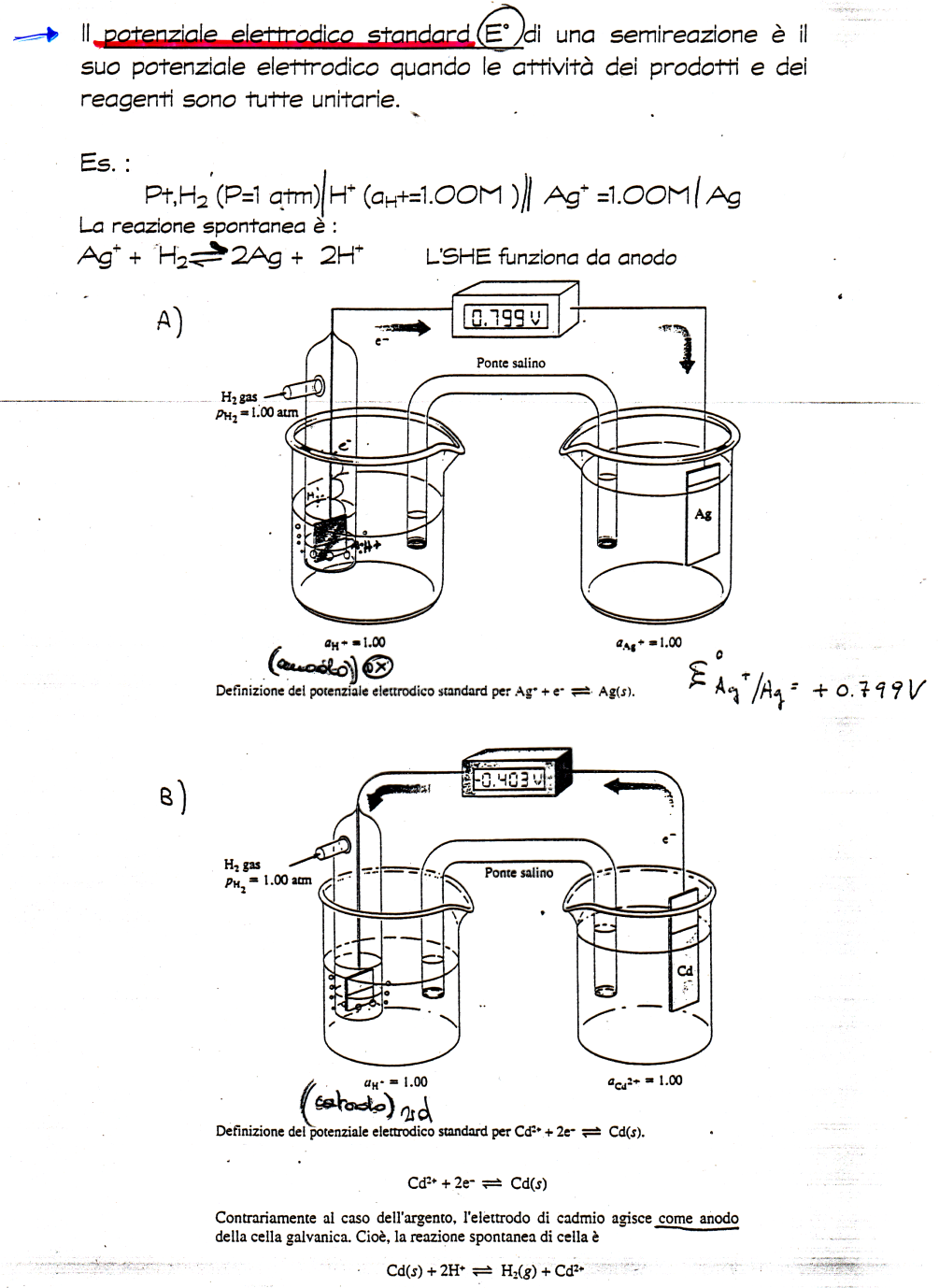 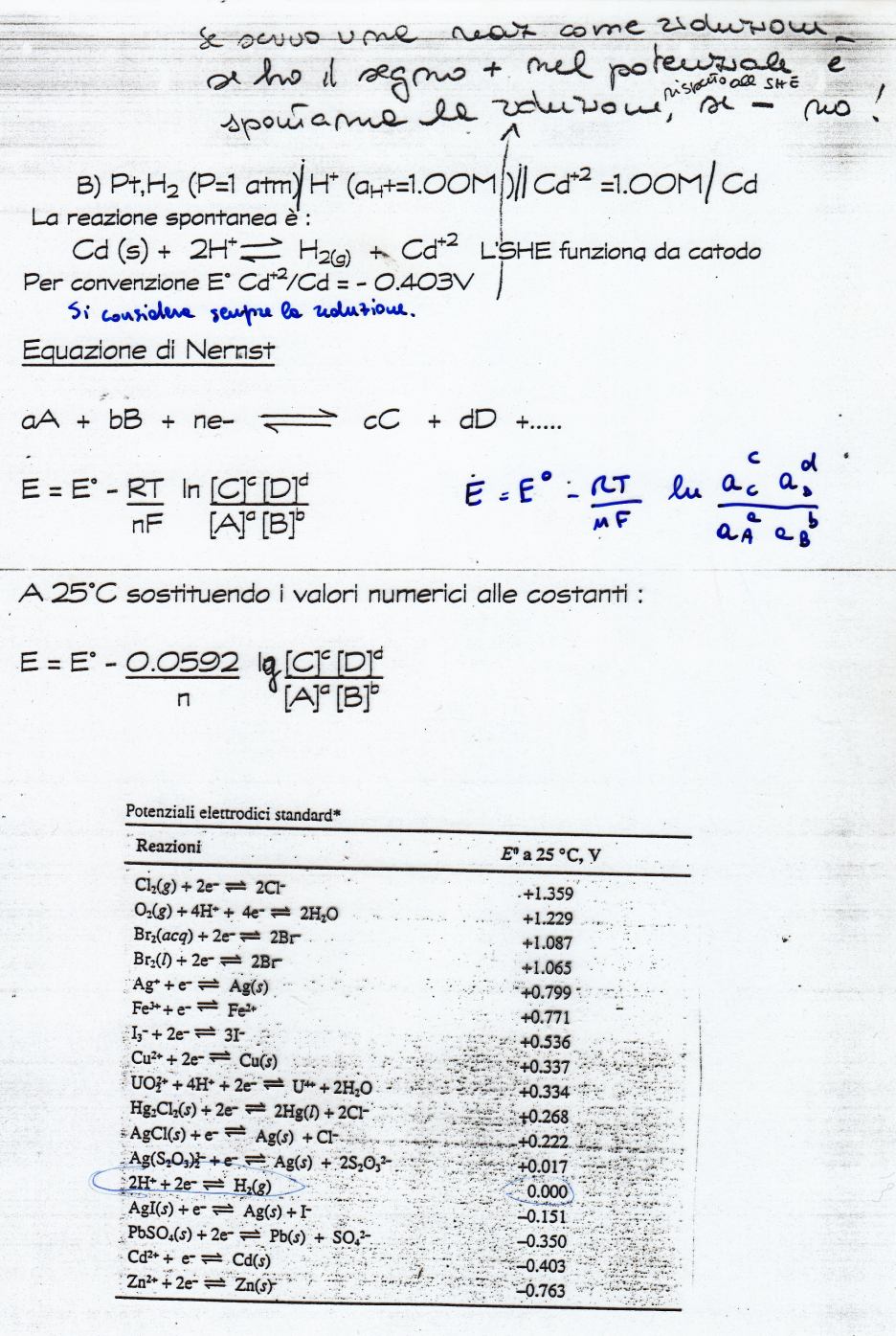 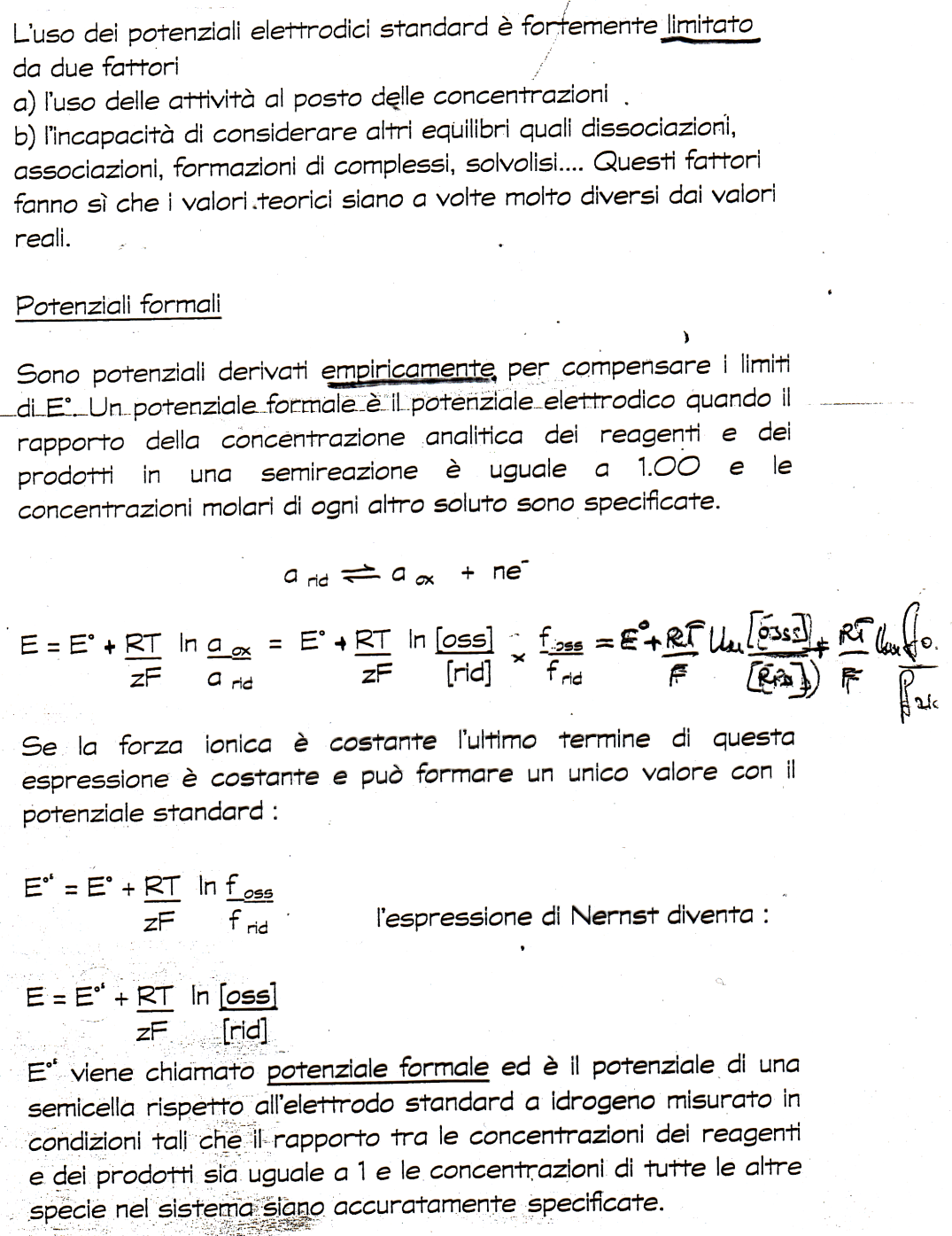 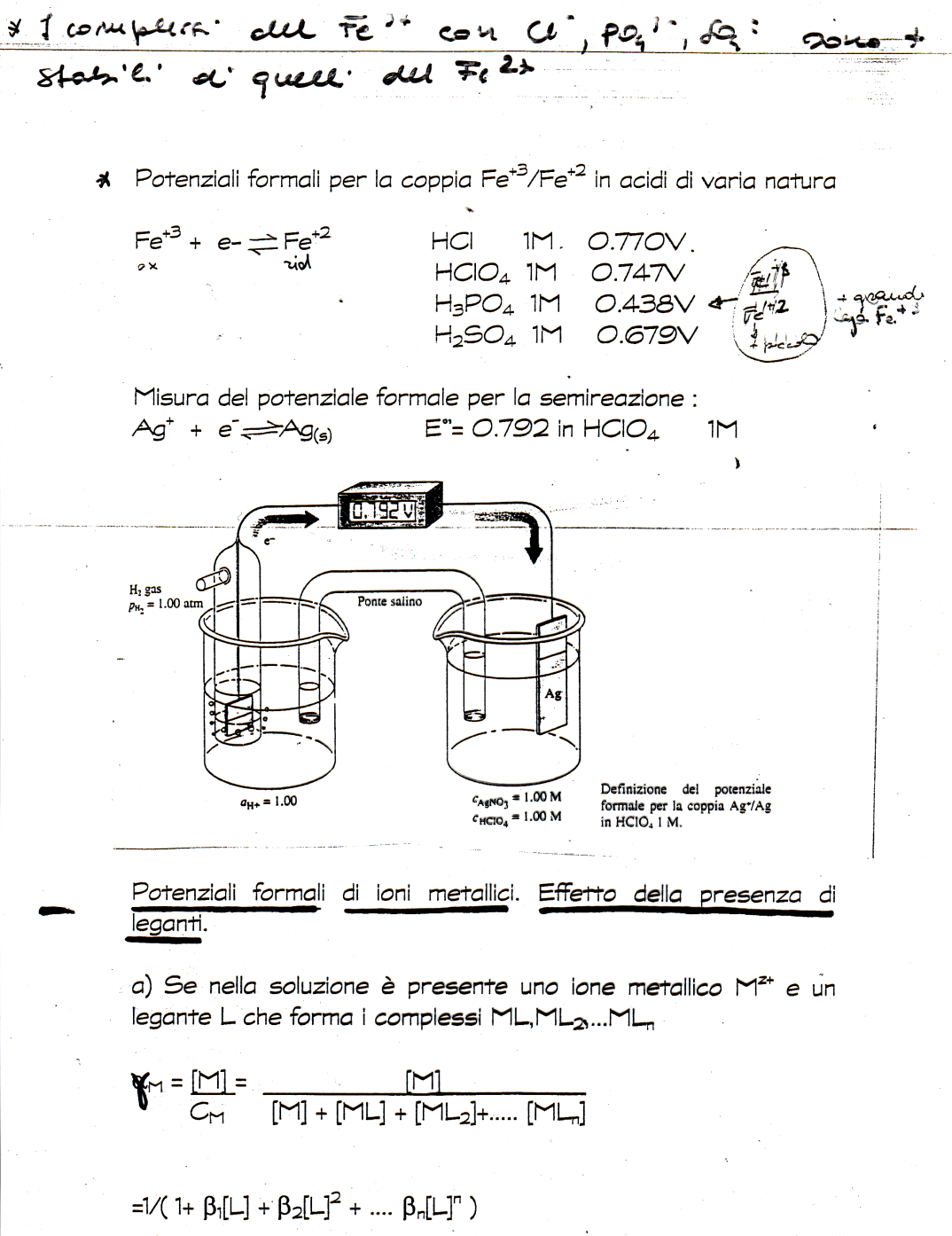 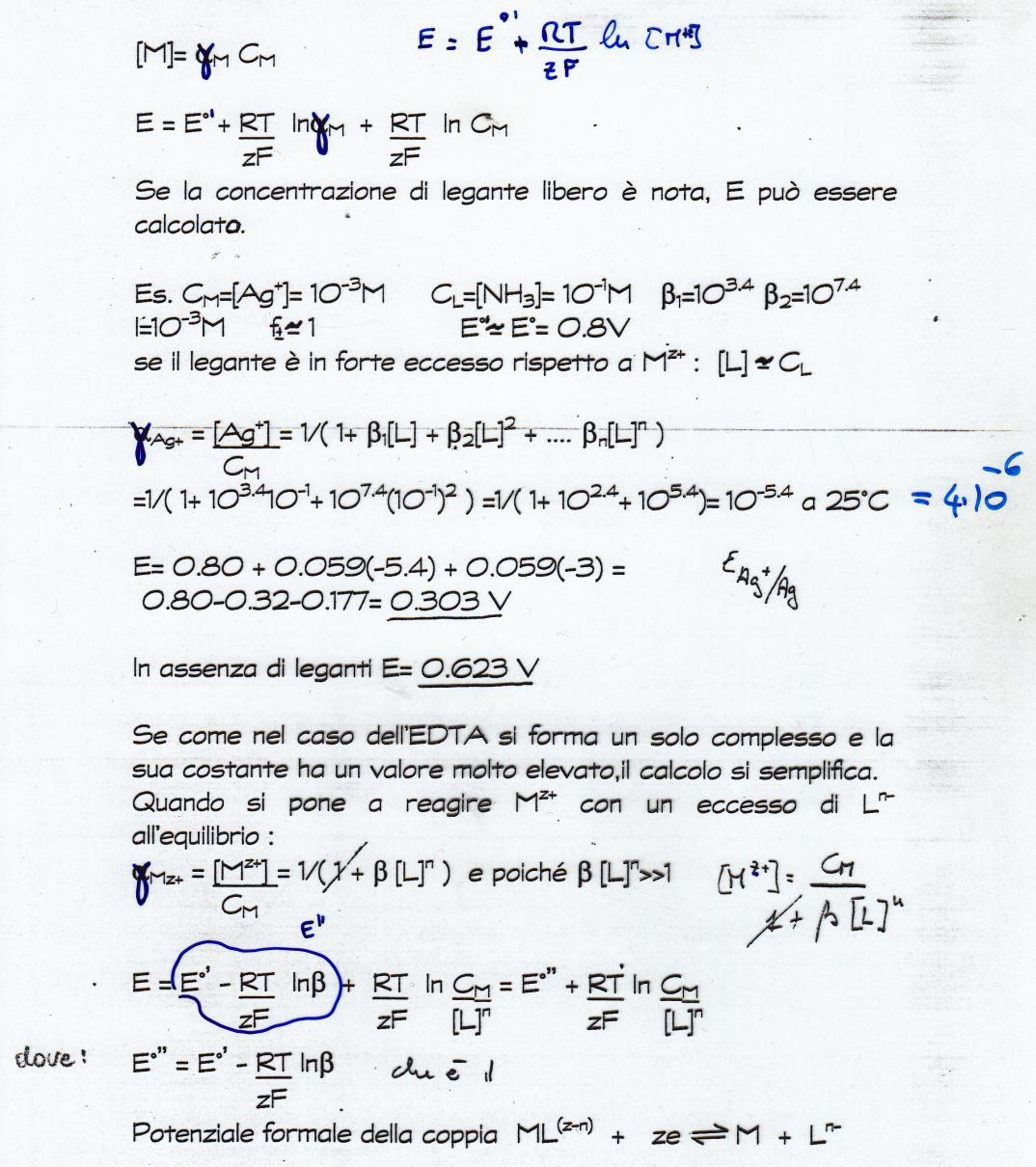 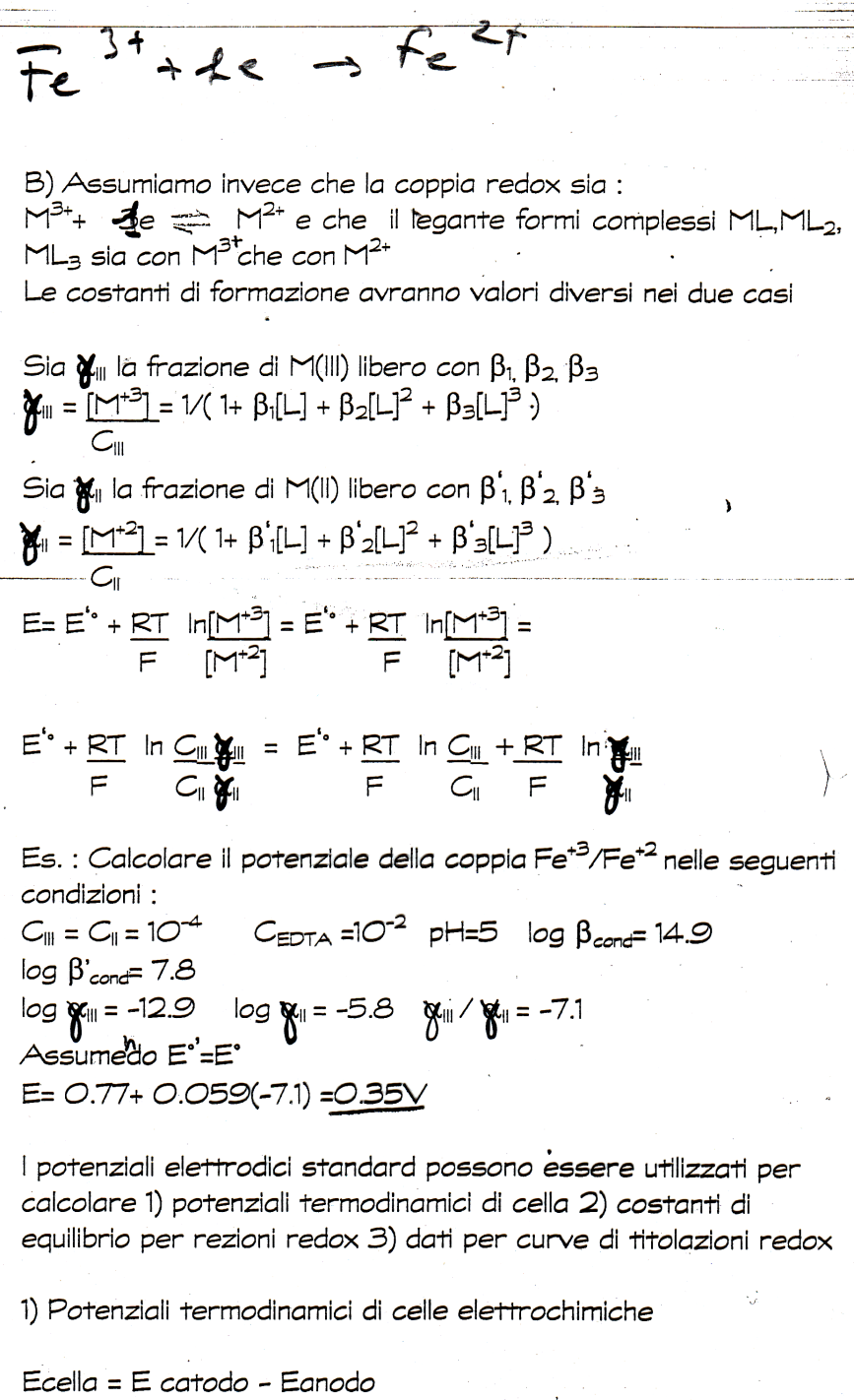